Identität:
Die Schweiz, Deutschland, Bayern
Year 10 Term 1.1 Week 2 Lesson 1
Charlotte Moss / Janine Turner

Artwork: Steve Clarke
Date updated: 31/03/24
[Speaker Notes: Artwork by Steve Clarke. All additional pictures selected are available under a Creative Commons license, no attribution required. Native-speaker teacher feedback provided by Stephanie Cross.

All words in this week’s lessons (new and revisited) appear on all three awarding organisation lists with the following exceptions:AQA list does not have: Bayern, Bodensee, Donau, Schnitzel, Minderheit, bayrisch, unsprünglich, Milliarde, Mrd., Stein
Edexcel list does not have: Bayern, Bodensee, Ostsee, bayrisch, Berliner, speziell, ursprünglich, Milliarde, Mrd., Stein, VergleichLearning outcomes
Revisit: WO2
Revisit: Numbers
Revisit: Plural rules 1-3
Revisit: WH-questions
Phonics: SSC: [w] vs [v]
[link to grammar: question words]
[z]
[link to grammar: numbers 20+] 

New vocabulary: Bayern [624] Bodensee [n/a] Donau [n/a] Köln [n/a] München [n/a] Ostsee [n/a] Rhein [n/a] Schnitzel [n/a] U-Bahn [n/a] Volk [1032] Weise [468] Wurst [3923] national [891] Minderheit (H) [4256] bayrisch (H) [1383] Berliner (H) [1190] speziell (H) [815] ursprünglich (H) [1332] 

Thematic revisited vocabulary: liegen [6] Art [260] Grund [249] Kleidung [2820] Kultur [594] Milliarde, Mrd. [453] Million, Mio. [209] Norden, Nord- [1516] Nummer [806] Osten, Ost- [1208] Projekt [720] Religion [1976] Schloss [1907] Stein [1181] Süden, Süd- [1771] Vergleich [383] Welt [164] Westen, West- [1010] bekannt [319] eigen [166] einzig [343] oft [223] acht [645] achtzig [3301] drei [106] dreißig [2046] dreizehn [4772] eins [774] elf [1507] fünf [274] fünfzig [2390] hundert [1107] neun [1053] neunzig [3028] null [1680] sechs [428] sechzehn [4924] sechzig [2448] sieben [611] siebzehn [n/a] siebzig [2609] tausend [1177] vier [200] vierzig [2907] zehn [333] zwanzig [1359] zwei [70] zwölf [1080] was für? [n/a] 

Revisited function words: einige, wann, was, was für, wer, wie, wo, woher, wohin, viel(e), oft, warumSource:  Jones, R.L & Tschirner, E. (2019). A frequency dictionary of German: Core vocabulary for learners. London: Routledge.

The frequency rankings for words that occur in this PowerPoint which have been previously introduced in NCELP resources are given in the NCELP SOW and in the resources that first introduced and formally re-visited those words. 
For any other words that occur incidentally in this PowerPoint, frequency rankings will be provided in the notes field wherever possible.]
Vokabeln
sprechen
nice
oder
Lake Constance
perhaps
etwa
often
to let
reden
downstairs
mistake
hobby
the minority
approximately
Berliner
singer
suddenly
advantage
to translate
living
wall
eigen
past
to improve
speziell
cultural
doch
die Art
culture
great
France
reason
paying
people
above
business
to translate
sheet
originally
from Berlin
U-Bahn
bekannt
thousand
south
Poland
Poland
Schnitzel
because
task
die Person
Köln
picture
sausage
to lie
at the front
country
child
famous
poor
Rhein
single
eye
south
hundred
die Wurst
Ostsee
thing
picture
religion
die Minderheit
daughter
fifty
cold
München
to learn
the weekend
to separate
singer
general
unterscheiden
to be called
to promise
eighty
false
das Volk
new
world
seventy
der Norden
mother
castle
word
boy
word
number
evening
national
Danube
sheet
difficult
difficult
place
Donau
eye
das Mädchen
der Vergleich
ob
probably
Baltic Sea
die Sprache
clothes
fifty
everything
close
deep
Rhine
to sleep
strange
der Bodensee
pressure
to contain
hören
Bayern
tief
zwölf
night
to live
Baltic Sea
schnitzel
Münich
national
die Welt
to originate
practising
suggestion
foreign
learning
bekannt
danger
to repeat
kulturell
die Nacht
die Weise
mother
north
verstehen
to live
the underground
to forget
because
wall
Cologne
thing
neighbour
der Grund
attack
really
the advantage
then
der Junge
special
here
at home
leaf
ursprünglich
at home
verstehen
bayrisch
schwarz
üben
special
state
now
the way
word
eleven
Bavarian
enthalten
[Speaker Notes: H+F
Timing: 6 minutesAim: to practise this week’s vocabulary. This is a vocabulary game based on Dobble. 

Note: Six of the circles target higher vocabulary. They have a star on them to make teachers aware.
Procedure:1.  Click on the mouse to start the game. The circle on the left has eight German words. One of the words has a translation in the English circle on the left. Students try to find the word as quickly as possible and shout out the word (or translation) when they have found it. First person to find and shout the word (or translation) gets a point.
2. When the correct word is found click the mouse to change the English words to the next set.
3. The German words change after every four rounds. This change is signalled with a colour change on both circles.
4. Play until all cards have been done.

There are a number of ways to do this game:
Whole class (live - in person): First one to spot and shout out the correct answer gets a point
Whole class (synchronous online): First one to spot and type the word in the chat gets a point
Individual (asynchronous online): Use the timed version (English circle changes after 8 seconds). Can they spot the word before it changes?
Pairs (live - in person): Same as live whole class, but in pairs. Would need a tablet for each pair.]
Vokabeln
schreiben
Wie heißt das auf Deutsch?
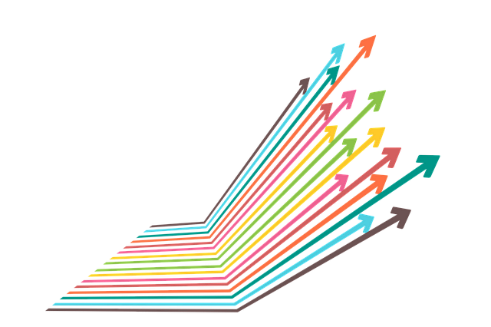 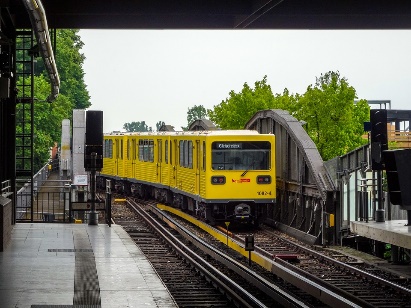 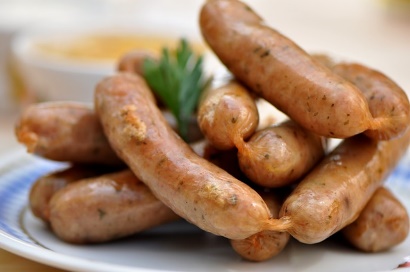 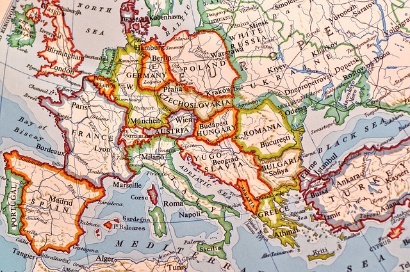 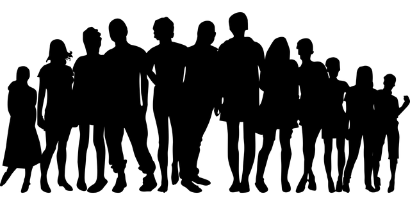 die Weise
underground, metro
people, folk
way, manner
das Volk
national, nationally
national
sausage
die U-Bahn
die Wurst
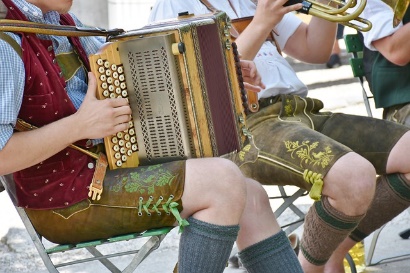 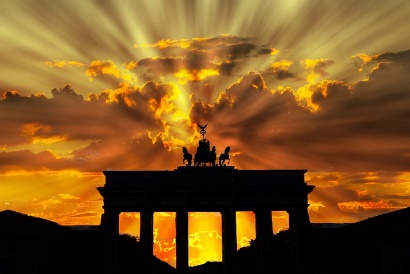 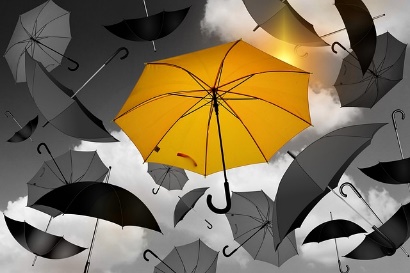 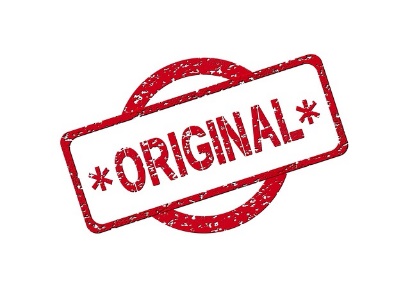 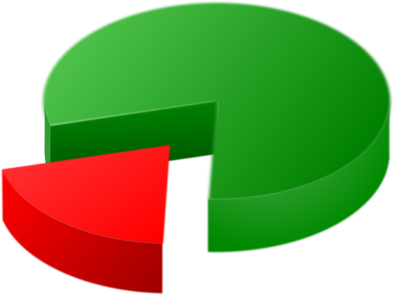 ursprünglich
original, originally
Bavarian
die Minderheit
special, specific
speziell
(of) Berlin
minority
bayrisch
berliner
[Speaker Notes: H+F (Note: The top row contains foundation vocabulary and the bottom row contains higher vocabulary)

Timing: 6 minutesAim: to practise this week’s vocabulary. 
Procedure:1.  Students translate the English words to German.
2. Click to reveal answers.]
Zahlen
Grammatik
Watch your millions, billions and trillions!
As you know, numbers are written as one word.
Don’t forget – we say double digits the other way round in German. dreiundachtzig =eighty-three
siebentausendzweihundertdreiundachtzig
Sieben|tausend|zwei|hundert|dreiundachtzig
7283
[Speaker Notes: H+F 

Timing: 3 minutesAim: to recap numbers in German. 
Procedure:Click through the recap. Students should already be familiar with the information.]
Switzerland in numbers
sprechen / hören
Du hast einige Statistiken zum Thema Die Schweiz recherchiert. Lies die Sätze deinem Partner/deiner Partnerin vor. Dein Partner/deine Partnerin muss die Zahlen schreiben.

Finde mindestens drei Infos, die dich interessieren. Schreib sie auf Englisch.
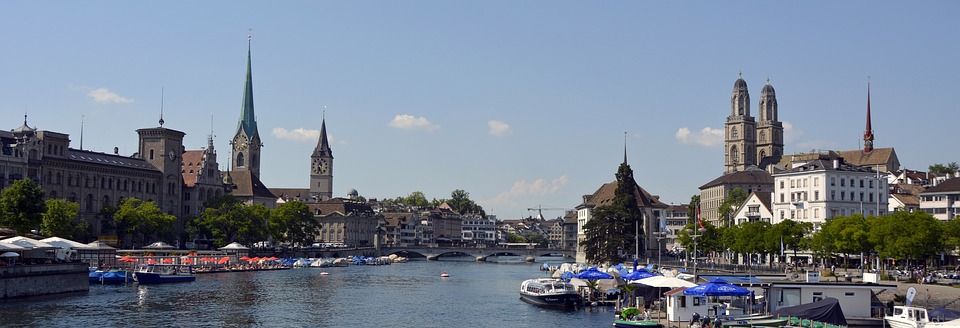 [Speaker Notes: H+F
Timing: 8 minutesAim: to practise [z] and numbers. 

Note: The first two handouts are for higher students and the second two are for foundation students. Students will need to work in a pair with someone working at the same tier. 
Procedure:1.  Explain the task. Each student should have a handout with some facts about Switzerland. 
2.  Students take it in turn to read a fact to each other. 
3.  Their partner notes all the numbers they hear. 

Word frequency of unknown words (1 is the most frequent word in German): Milliardäre [>5009] Meerschweinchen [>5009] Zugang [1506] Album [3630] Wahlrecht [>5009] Schweizer [1274]Source:  Jones, R.L. & Tschirner, E. (2019). A frequency dictionary of German: core vocabulary for learners. Routledge]
sprechen / hören
*einzeln – single, individual
*das Meerschweinchen – guinea pig*der Wert – value, worth*Milliardäre – billionaires
Switzerland in numbers
HANDOUT PARTNER A 
2014 hat man zum ersten Mal die Schweizer App „THREEMA” gesehen, die eine andere sichere, nationale Form von „WhatsApp” ist. Du musst sie kaufen, sie kostet 3,99 Euro.
Seit 2008 darf man kein einzelnes* Meerschweinchen* haben. Wenn ein Meerschweinchen stirbt, kannst du einnen Meerschweinchen- Männchen oder eine Meerschweinchen-Weibchen für das andere bei ˵Priska Küng” finden. Das ist eine spezielle und bekannte Internetseite.
Gruyère und Emmentaler im Wert* von 693 Millionen Franken sind in der Corona-Zeit aus der Schweiz ins Ausland gegangen.
Jedes Jahr isst ein Schweizer zehn Kilo Schokolade, das ist doppelt so viel wie in den USA.
Die Schweiz hat 41 Milliardäre* und liegt auf Platz Nummer 15 in der Welt.
1
2
3
4
5
[Speaker Notes: Higher Handout audio answers
Timing: 5 minutesAim: To listen and check pronunciation, particularly of the numbers]
*der Zugang – access
*Alben – albums
*das Wahlrecht – right to vote
Switzerland in numbers
sprechen / hören
HANDOUT PARTNER B 
Das Schweizer Volk gewinnt seine Energie – sechzig Prozent – aus Wasser, weil das Land mehr als 1500 Seen besitzt.
Schweizer Kaffeekultur! In einem kleinen Dorf in der Schweiz macht man die Kaffeemaschinen für die 21.000 Starbucks-Cafés in der Welt.
Die Schweiz ist ein neutrales Land, aber sie besitzt 8000 Bunker. Jede Schweizer Familie muss Zugang* zu einem Bunker haben.
Freddie Mercury hat sieben Alben* in der Schweiz gemacht. Das ist der Grund, warum es eine Statue von Freddie in Montreux gibt, wo er gewohnt hat. 
Schweizer Frauen haben das Wahlrecht* vor fünfzig Jahren im Jahre 1971 bekommen. Das ist spät im Vergleich mit Großbritannien, wo das im Jahre 1928 war.
6
7
8
9
10
[Speaker Notes: Higher Handout

Timing: 5 minutesAim: To listen and check pronunciation, particularly of the numbers]
*Schweizer – Swiss
*der Zugang – access
Switzerland in numbers
sprechen / hören
HANDOUT PARTNER A 
2014 hat man zum ersten Mal die Schweizer* App „THREEMA” gesehen, die eine andere, sichere, nationale Form von „WhatsApp” ist. Du musst sie kaufen, sie kostet 3,99 Euro.
Die Schweiz ist ein neutrales Land, aber sie hat 8000 Bunker. Jede Schweizer* Familie muss Zugang* zu einem Bunker haben.
Jedes Jahr isst ein Schweizer* zehn Kilo Schokolade, das ist zwei mal so viel wie in den USA.
Viele reiche Personen leben in der Schweiz. Das Land liegt auf Platz Nummer 15 in der Welt.
1
2
3
4
[Speaker Notes: Foundation Handout audio answers

Timing: 5 minutesAim: To listen and check pronunciation, particularly of the numbers]
*Schweizer – Swiss
das Wahlrecht – right to vote
Switzerland in numbers
sprechen / hören
HANDOUT PARTNER B
Das Schweizer Volk gewinnt seine Energie – sechzig Prozent – aus Wasser, weil das Land mehr als 1500 Seen hat.
1971 haben Schweizer Frauen haben das Wahlrecht* bekommen. Das ist spät im Vergleich mit Großbritannien, wo das im Jahre 1928 war.
Freddie Mercury hat sieben Musikstücke in der Schweiz gemacht. Das ist der Grund, warum es eine Statue von Freddie in Montreux gibt, wo er gewohnt hat. 
25% von der Bevölkerung kommt aus einem anderen Land. Viele von ihnen kommen aus Frankreich und Deutschland.
5
6
7
8
[Speaker Notes: Foundation Handout
Timing: 5 minutesAim: To listen and check pronunciation, particularly of the numbers]
Germany in numbers
Phonetik
Baltic Sea
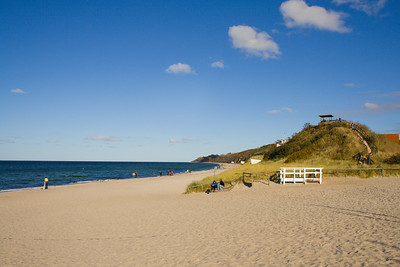 Lake Constance
Cologne
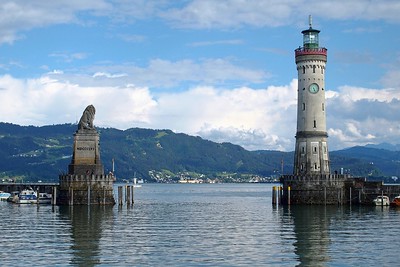 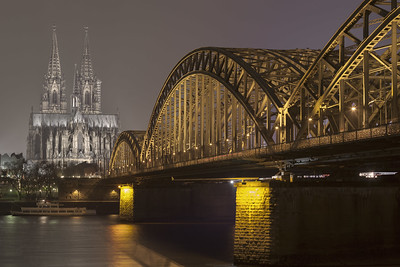 459 Metres
251 Metres
2000 years old
Danube
Rhine
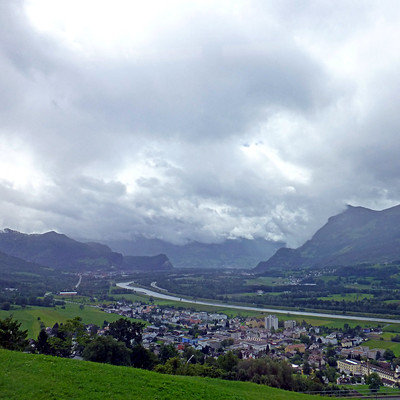 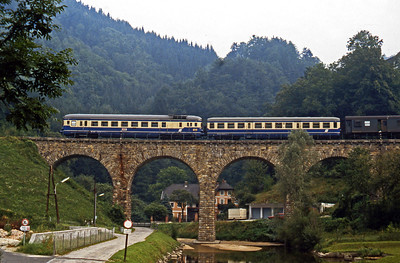 Bavaria
Schnitzel
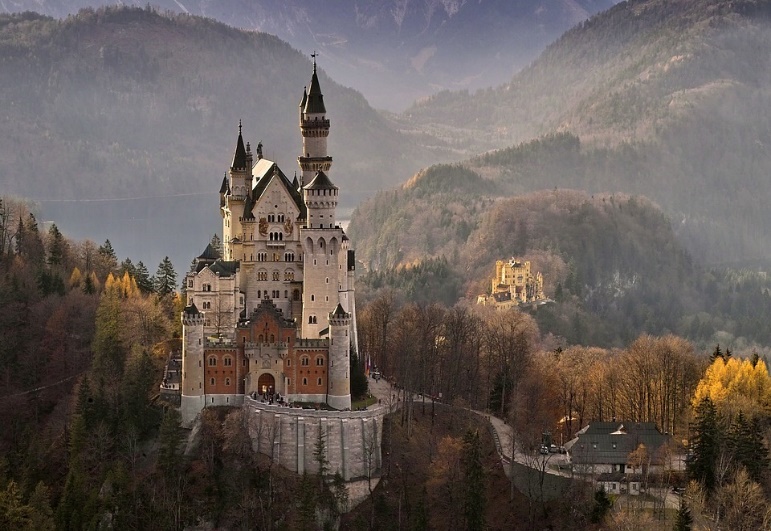 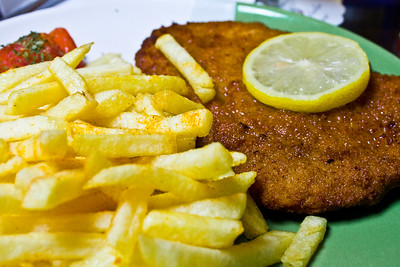 2,850 Kilometres
1,233 Kilometres
1831
77,550 Kilometres
[Speaker Notes: F+H

Timing: 8 minutes

Aim: to practise [z], numbers, and some of this week’s vocabulary.

Procedure: 
Students work in pairs. Student A chooses a picture and says its number in German. 
Student B listens to the number to work out which picture Student A is referring to. They say the name of the picture in German.
Students swap roles.


Image attribution: "Lindau, Bodensee" by to.wi is licensed under CC BY-NC-SA 2.0, "ÖBB 5146 Sankt Nikola an der Donau, Bahnviadukt" by peter.velthoen is licensed under CC BY-SA 2.0, "Köln" by György Soponyai is licensed under CC BY-NC 2.0., "Rhine Valley from Triesenberg, Liechtenstein" by pom'. is licensed under CC BY-SA 2.0, "Schnitzel mit Pommes" by Christian Cable is licensed under CC BY 2.0, "Rerik Ostsee Strand" by az1172 is licensed under CC BY-SA 2.0.]
Remember, we use WO2 when location adverbs come before the verb.
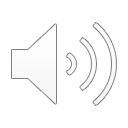 Bayern – WO2
lesen
Hör zu und lies den Text über Bayern. Wie viele Beispiele für WO2 kannst du finden?
We can put the object at the start of a sentence to emphasise it. After, we use WO2 and the subject comes after the verb.
In Süddeutschland liegt Bayern. Bayern hat seine eigene Kultur. Hier findet man extrem viele Schlösser und alte Städte. In den Alpen in Bayern heißt ein Feld „Alm“. Sommerurlaub machen Menschen gerne in den Alpen. Und im Winter ist Skifahren beliebt. Kleidung wie Dirndl und Lederhosen, Musik, und Essen und Trinken haben die Kultur von Bayern auch berühmt gemacht. Der FC Bayern München ist ein bekannter Verein. Hast du Lust, mal nach Bayern zu fahren? 
Was möchtest du dort machen?
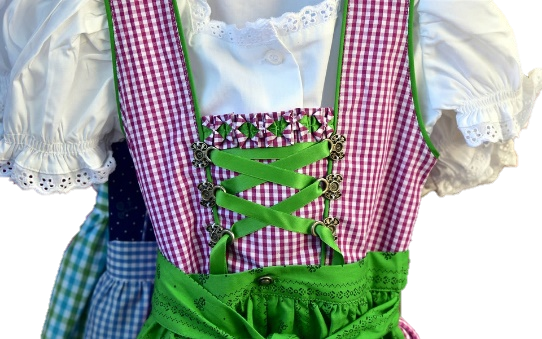 Dirndl
Use WO2 after time adverbs, too.
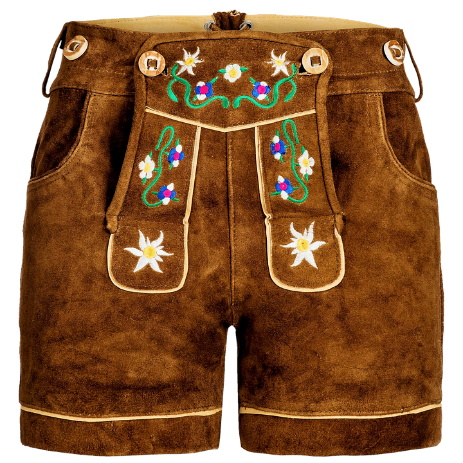 Use WO2 in yes/no questions.
Lederhosen
And after wh-question words.
[Speaker Notes: F+H

Timing: 8 minutes

Aim: to recap WO2 and the different instances when it is used.

Procedure: 
Students read the text about Bavaria and note down all the instances of WO2 that they can find.
Click to reveal the answers. At relevant points, speech bubbles will appear to remind students when we use WO2.]
Bayern
schreiben
You work for a tourist board in Bavaria and want to advertise all the great things to do there. You want to emphasise certain parts of your sentences so you write them at the start.
besuchen
Touristen
in München
den englischen Garten
sehr gern
besonders lecker 
viele Menschen
Schnitzel
finden
bayrisches Essen
man
kann
probieren
Schnitzel finden viele Menschen besonders lecker.
Bayrisches Essen kann man probieren.
In München besuchen Touristen sehr gern
den englischen Garten.
findet … statt
das Oktoberfest
in Bayern
im September
ist
wichtig
Kleidung wie Lederhosen
in unserer Kultur
In unserer Kultur ist Kleidung wie Lederhosen wichtig.
Auf dem Markt verkauft man Würste.
Im September findet das Oktoberfest in Bayern statt.
auf dem Markt Würste
verkauft
man
[Speaker Notes: F+H (Note: All text boxes are suitable for foundation apart from the grey text box which contains higher vocabulary)

Timing: 8 minutes

Aim: to practise using WO2 to emphasise sentence elements.

Procedure:
Explain the task. Using the phrases in the text boxes, students write sentences to advertise Bavaria. They should write the phrases in bold at the start of the sentence and then use WO2.
Click to reveal answers.]
Hausaufgaben
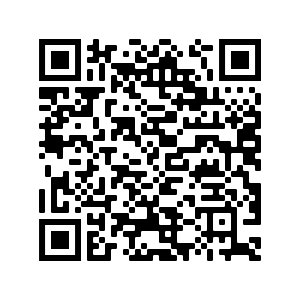 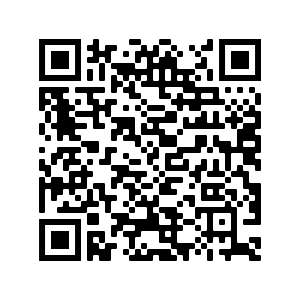 New vocabulary:
Foundation
Higher
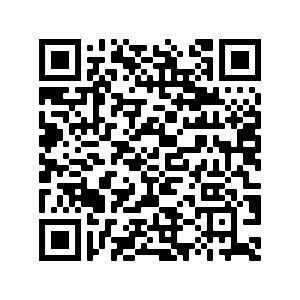 Revisited vocabulary:
Foundation | Higher
Hausaufgabenblatt 10.1.1.1
[Speaker Notes: Timing: 30 secondsAim: to remind students of their HW from last week; the vocabulary is the new and revisited vocabulary in use in this week’s lessons.]
Identität:
Kultur in Deutschland
Year 10 Term 1.1 Week 2 Lesson 2
Charlotte Moss / Janine Turner

Artwork: Steve Clarke
Date updated: 31/03/24
[Speaker Notes: All words in this week’s lessons (new and revisited) appear on all three awarding organisation lists with the following exceptions:AQA list does not have: Bayern, Bodensee, Donau, Schnitzel, Minderheit, bayrisch, unsprünglich, Milliarde, Mrd., Stein
Edexcel list does not have: Bayern, Bodensee, Ostsee, bayrisch, Berliner, speziell, ursprünglich, Milliarde, Mrd., Stein, VergleichArtwork by Steve Clarke. All additional pictures selected are available under a Creative Commons license, no attribution required. Native-speaker teacher feedback provided by Stephanie Cross.
Learning outcomes
Revisit: Plural rules 1-3
Revisit: WH-questionsRevisit: WO2
Revisit: Numbers

Phonics: SSC: [w] vs [v]
[link to grammar: question words]
[z]
[link to grammar: numbers 20+] 

New vocabulary: Bayern [624] Bodensee [n/a] Donau [n/a] Köln [n/a] München [n/a] Ostsee [n/a] Rhein [n/a] Schnitzel [n/a] U-Bahn [n/a] Volk [1032] Weise [468] Wurst [3923] national [891] Minderheit (H) [4256] bayrisch (H) [1383] Berliner (H) [1190] speziell (H) [815] ursprünglich (H) [1332] 

Thematic revisited vocabulary: liegen [6] Art [260] Grund [249] Kleidung [2820] Kultur [594] Milliarde, Mrd. [453] Million, Mio. [209] Norden, Nord- [1516] Nummer [806] Osten, Ost- [1208] Projekt [720] Religion [1976] Schloss [1907] Stein [1181] Süden, Süd- [1771] Vergleich [383] Welt [164] Westen, West- [1010] bekannt [319] eigen [166] einzig [343] oft [223] acht [645] achtzig [3301] drei [106] dreißig [2046] dreizehn [4772] eins [774] elf [1507] fünf [274] fünfzig [2390] hundert [1107] neun [1053] neunzig [3028] null [1680] sechs [428] sechzehn [4924] sechzig [2448] sieben [611] siebzehn [n/a] siebzig [2609] tausend [1177] vier [200] vierzig [2907] zehn [333] zwanzig [1359] zwei [70] zwölf [1080] was für? [n/a] 

Revisited function words: einige, wann, was, was für, wer, wie, wo, woher, wohin, viel(e), oft, warumSource:  Jones, R.L & Tschirner, E. (2019). A frequency dictionary of German: Core vocabulary for learners. London: Routledge.

The frequency rankings for words that occur in this PowerPoint which have been previously introduced in NCELP resources are given in the NCELP SOW and in the resources that first introduced and formally re-visited those words. 
For any other words that occur incidentally in this PowerPoint, frequency rankings will be provided in the notes field wherever possible.]
Vokabeln
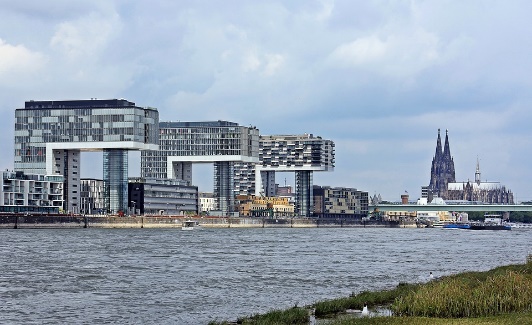 Travel along the Rhine from Bonn to Cologne!
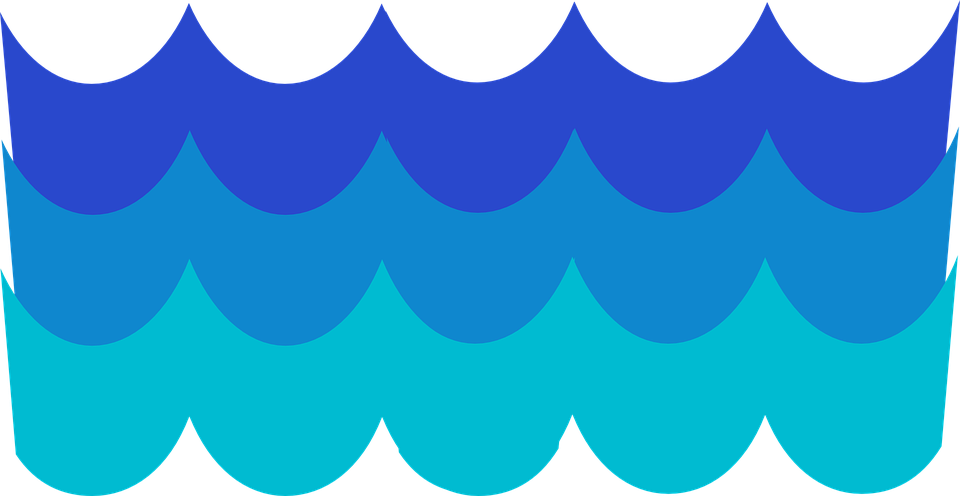 Köln
liegen
null
das Schloss
dreißig
to lie, be lying (down)
zero
castle
thirty
zwölf
twelve
vierzig
die Art
Osten, Ost-
forty
type, kind
east
siebzig
seventy
das Projekt
eins
neunzig
project
one
ninety
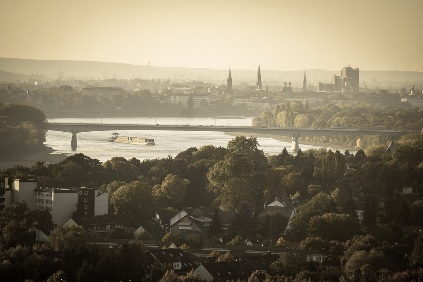 Bonn
[Speaker Notes: F+H

Timing: 8 minutes 

Aim: to practise the oral production of this week’s thematic vocabulary.

Procedure:
1. Students work in pairs or small group and take it in turns to translate words into German to find a path from Bonn to Cologne. They can move through the squares horizontally or vertically, but not diagonally.
2. The listening student(s) monitor(s) translation. If a student gets a translation wrong, they cannot proceed to that square. Classmates correct and the student must find a different path.
3. The student who makes it to the end in the fewest number of moves is the winner.
4. Click to reveal answers.]
[w] and [v]
Phonetik
Remember! German ‘w’ is pronounced like English ‘v’. German ‘v’ is pronounced like English ‘f’.
w
v
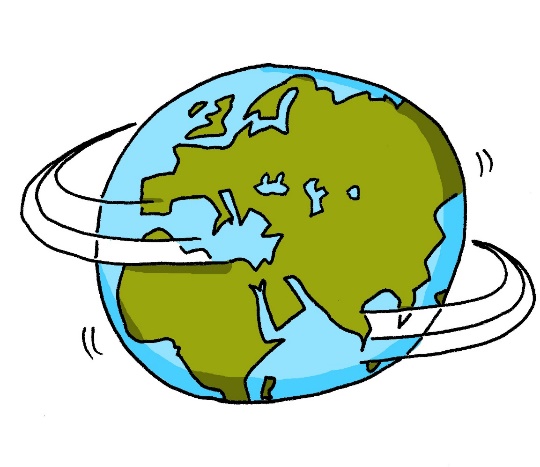 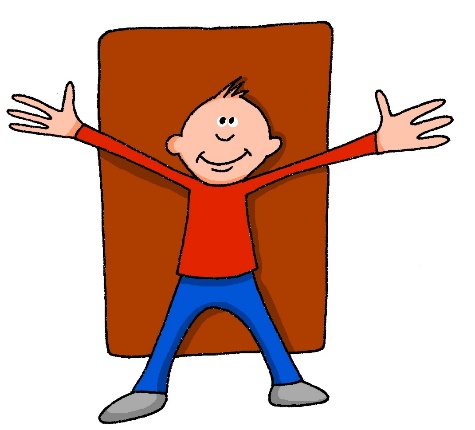 vor
Welt
[Speaker Notes: F+H

Timing: 3 minutes 

Aim: to quickly recap [w] and [v]. Students should be very familiar with these SSCs by now, but due to the crossover with English [v] and [f], it is worth highlighting the differences again.

Procedure: 
1. Remind students that German ‘w’ is pronounced like English ‘v’ and German ‘v’ is pronounced like English ‘f’.
2. Click to hear a native speaker say [w] and Welt and ask students to repeat. 
3. Click to hear a native speaker say [v] and vor and ask students to repeat.]
Phonetik
[v] and [w]
Wie viele [v/f] und [w] hörst du?
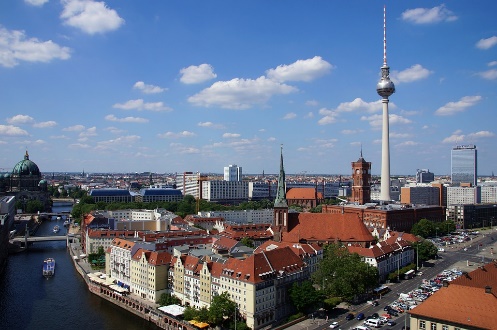 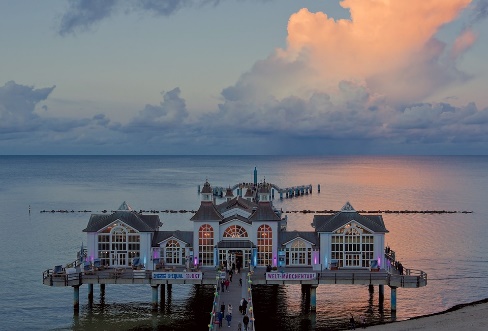 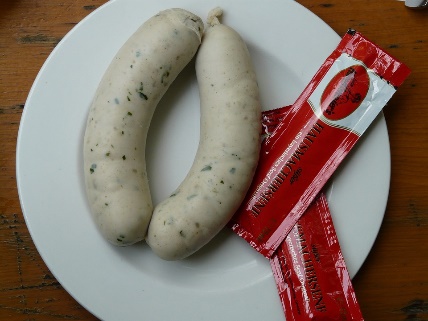 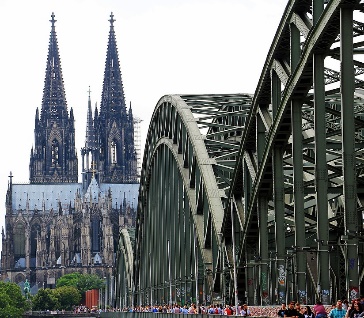 1
2
3
4
5
6
[Speaker Notes: F+H

Timing: 9 minutes 

Aim: to practise differentiating between the two German SSCs [v] and [w] in the spoken modality, which is tricky because of the pronunciation crossover between English [f] and German [v] and English [v] and German [w].

Note: [f] has been included with [v] as when listening students have no way of knowing whether a word has been spelled with [f] or [v]. 
Some unknown words are included in this phonics exercise to encourage students to listen carefully for the SSCs, rather than using their knowledge of spellings of familiar words. 

Procedure: 
Click on the audio buttons to play the sentences. Students listen carefully and note down how many of each SSC they hear. 
Click to reveal the answers. 

Transcript:
1. Man verkauft viele Weißwürste in Bayern.
2. Wasservögel leben am Bodensee in Baden-Württemberg.
3. Die Donau beginnt im Schwarzwald, geht durch Wien und endet im Schwarzen Meer.
4. Nach dem Zweiten Weltkrieg hat man das Berliner Nikolaiviertel fast vollständig wieder aufgebaut.
5. Köln hat eine große Bevölkerung. Sie hat ungefähr 1,1 Millionen Einwohner. 
6. Für Schleswig-Holstein und Mecklenburg-Vorpommern ist die Ostsee ein Vorteil.

Word frequency of unknown words (1 is the most frequent word in German): Vogel [1701] enden [1313] Viertel [1997] vollständig [1058] Einwohner [2311]
Source:  Jones, R.L. & Tschirner, E. (2019). A frequency dictionary of German: core vocabulary for learners. Routledge]
WH question words
sprechen
As you know, to form an open question, we use a question word before the verb, followed by the subject.
Where is the rock?
Wo ist der Stein?
What other question words do you know in German?
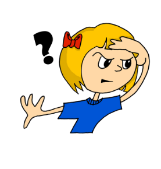 Wo/wohin/woher?
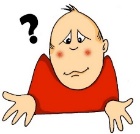 Wie?
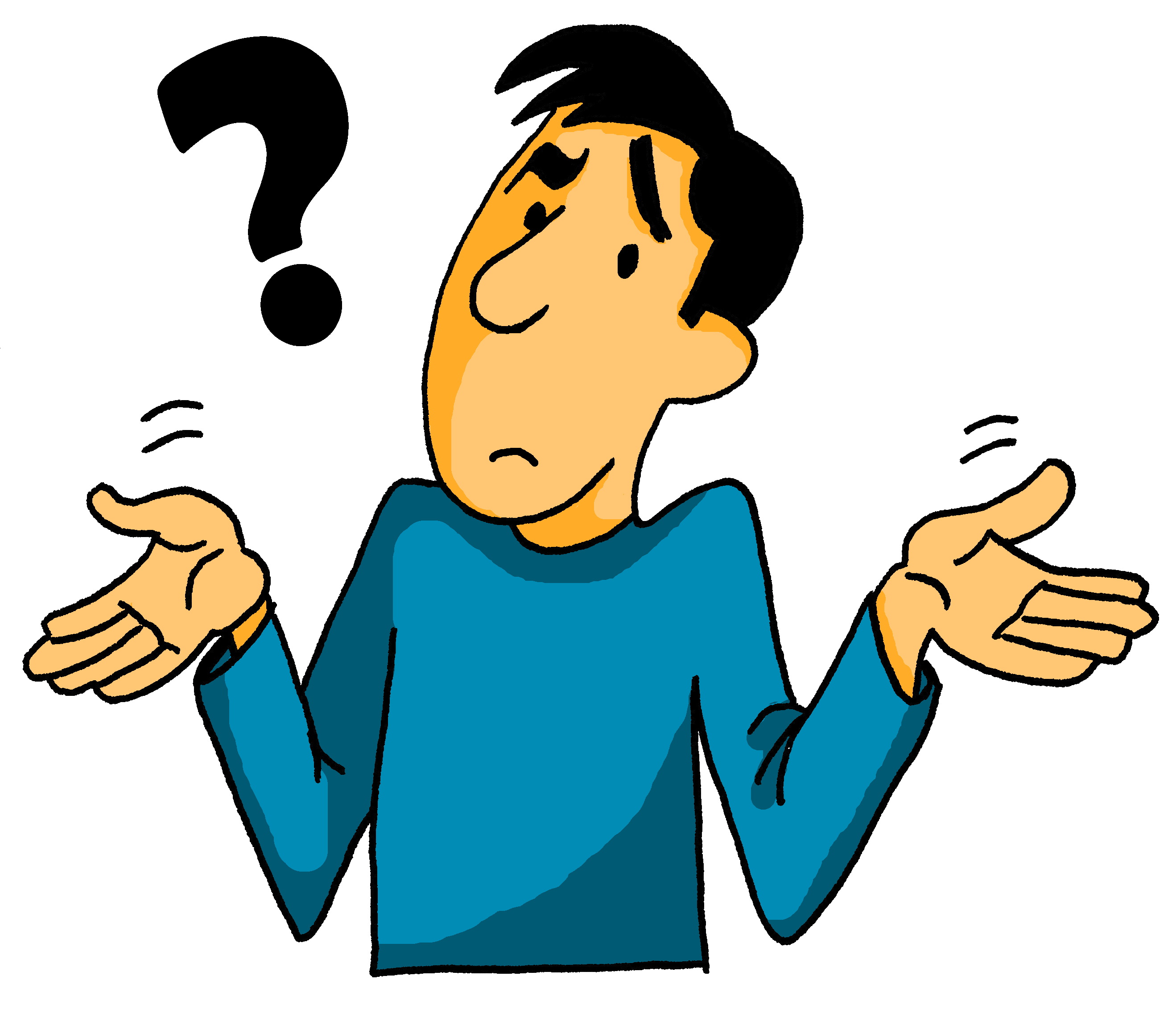 Warum?
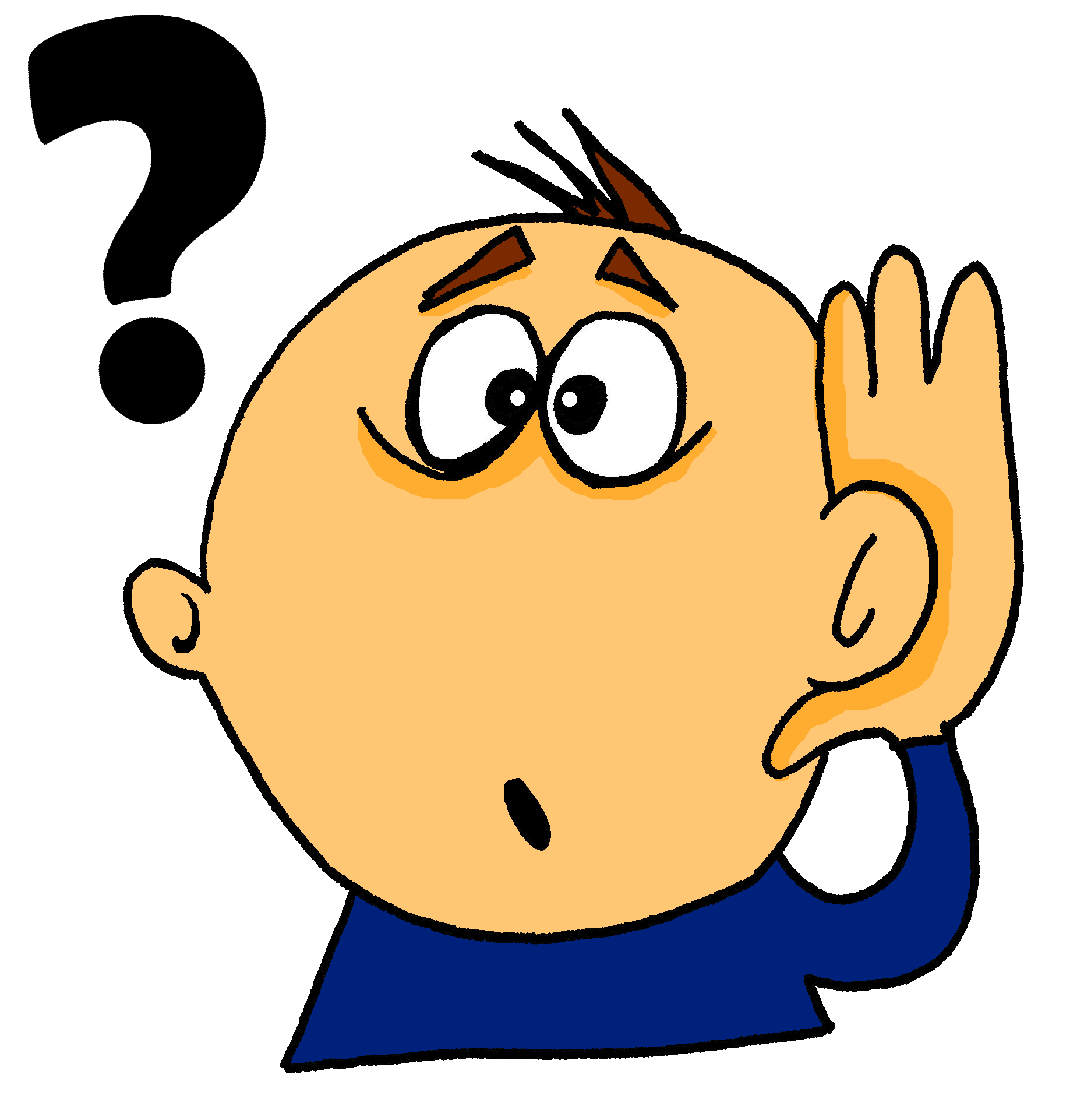 Was/was für?
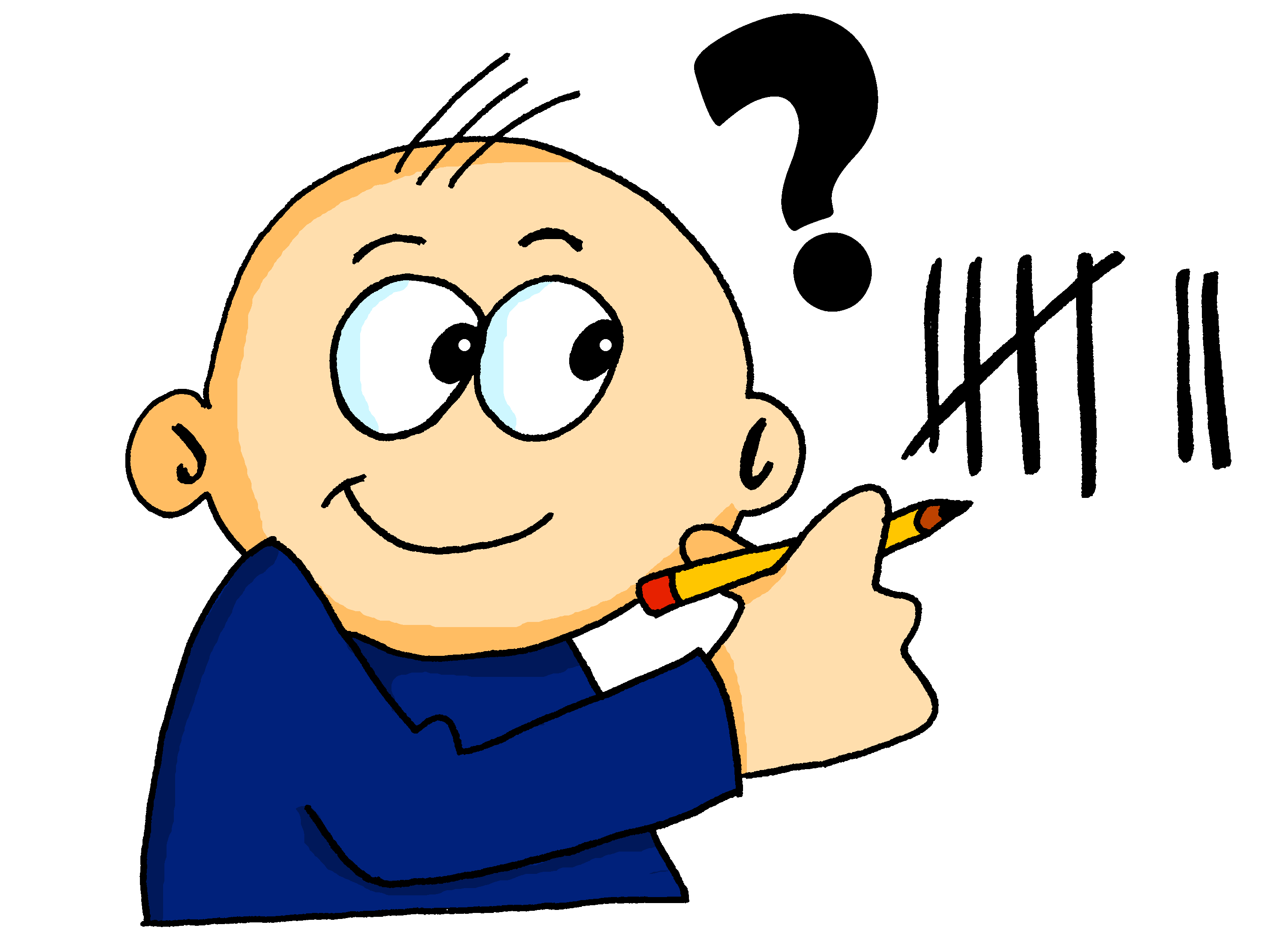 Wie viele?
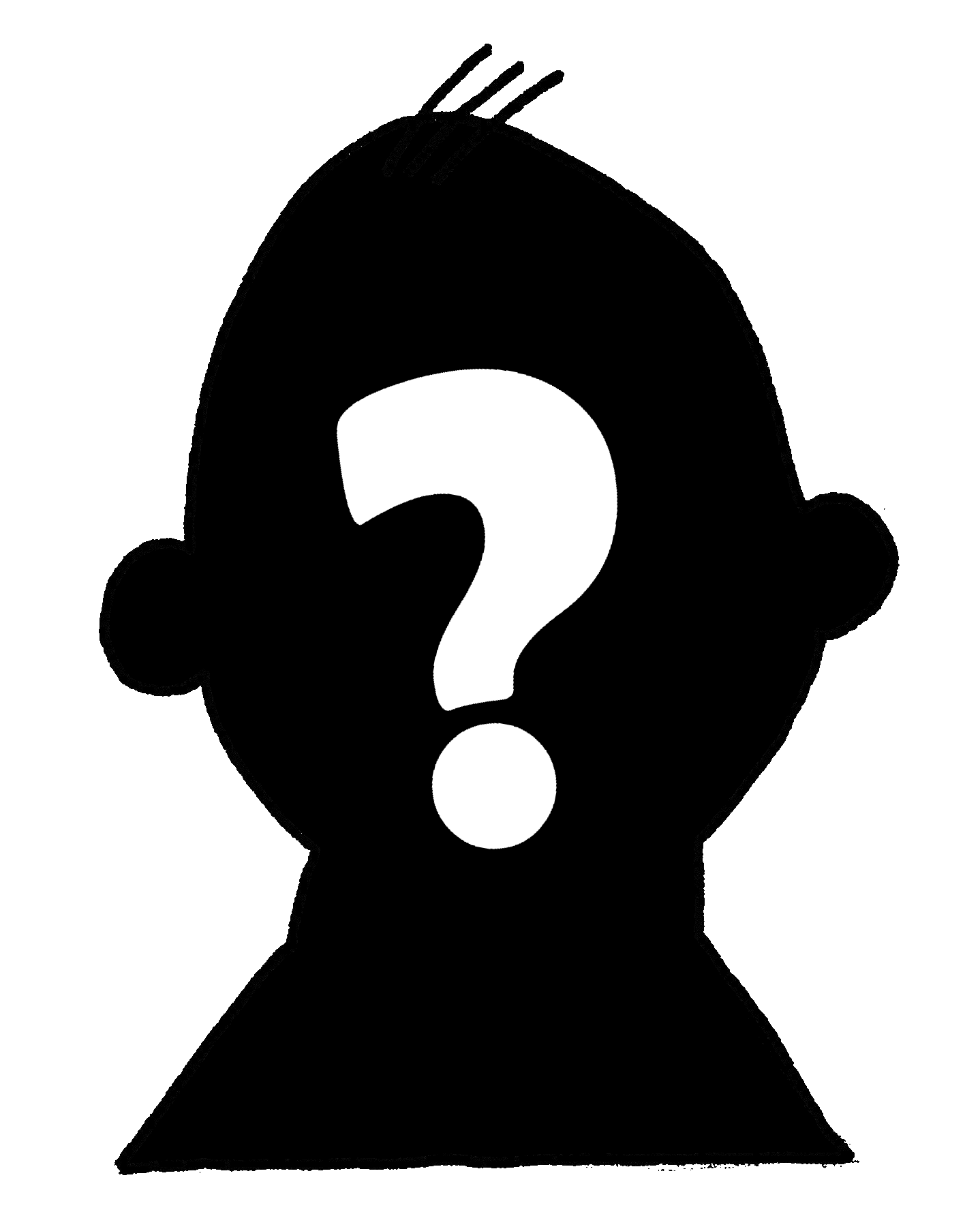 Wer?
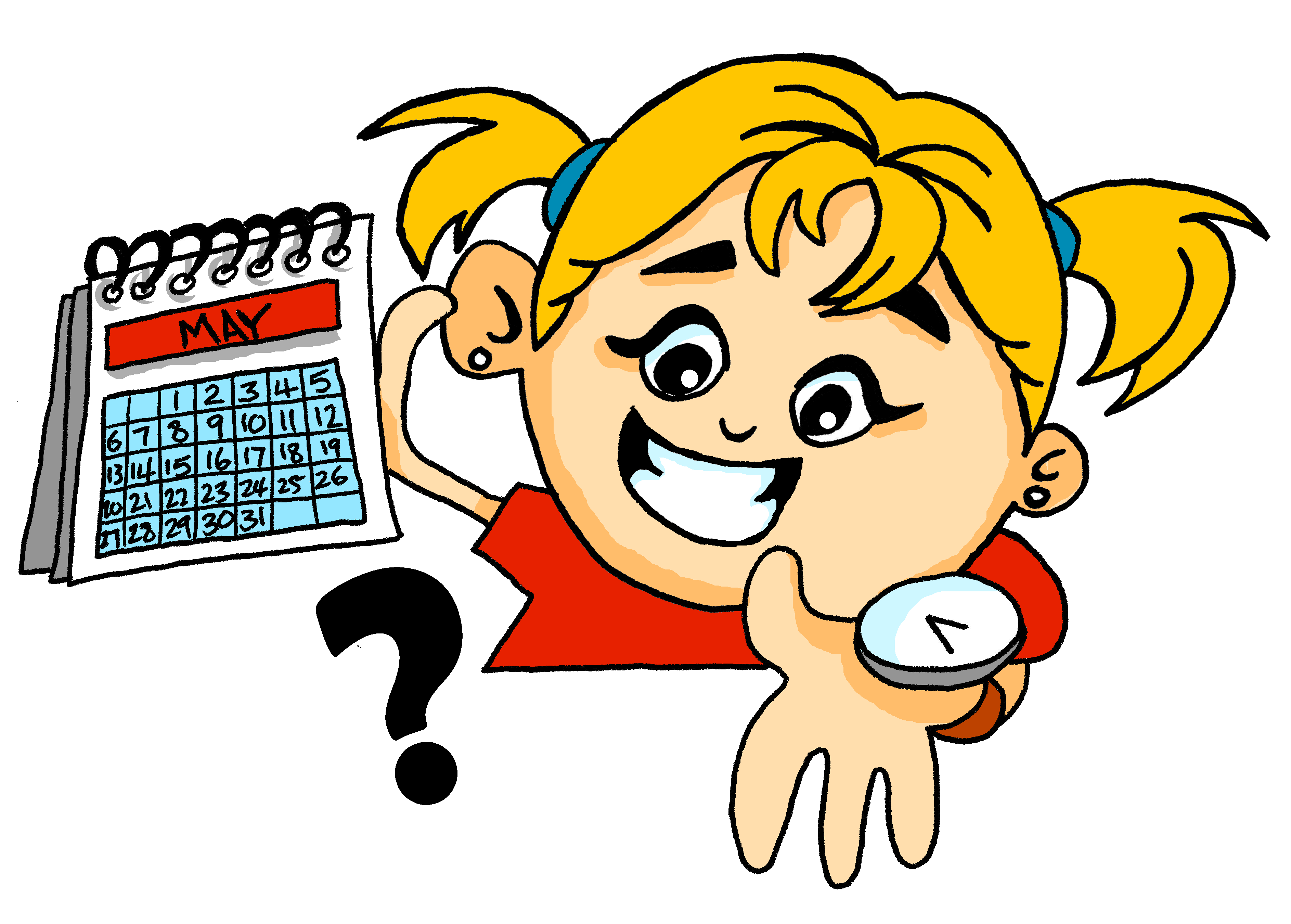 Wann?
[Speaker Notes: F+H

Timing: 4 minutes 

Aim: to remind students of word order following a question word. To recap question words in German.

Procedure:
Click to bring up a brief reminder and example.
Ask students to shout out other question words they know.
Click to reveal answers.]
Kulturquiz [1/8]
lesen
Was ist größer?
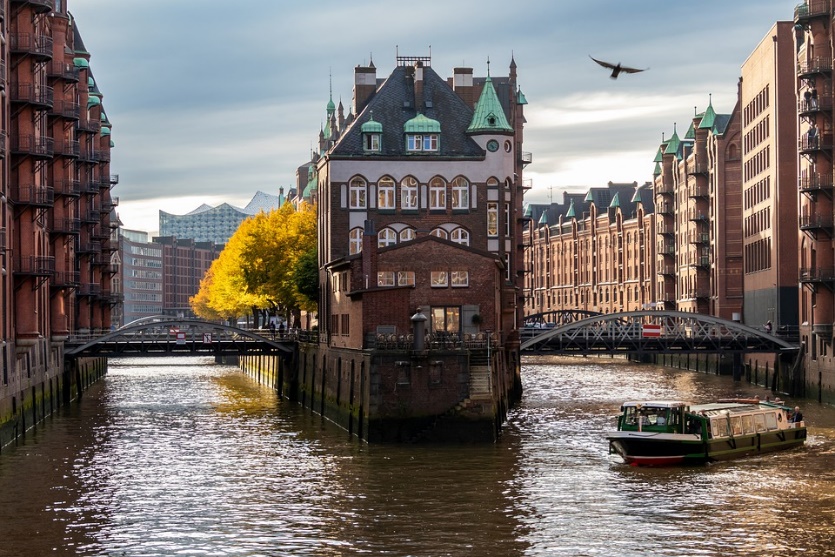 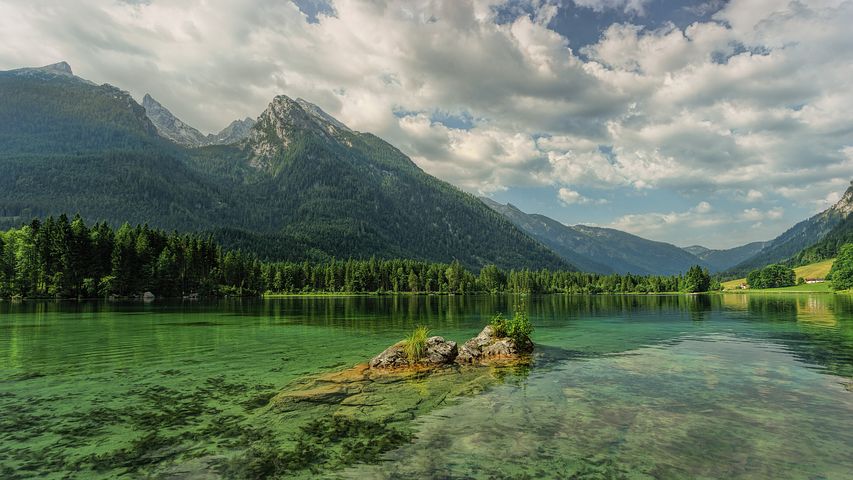 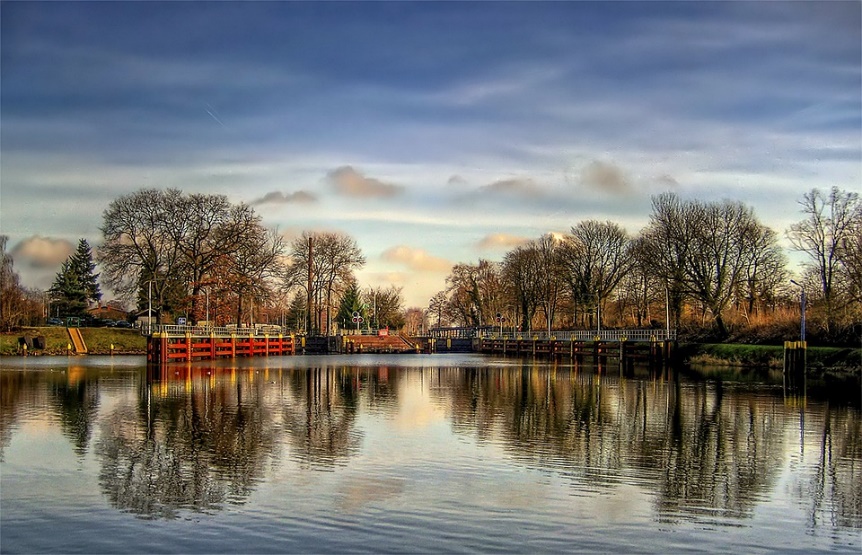 Bayern
Hamburg
Brandenburg
[Speaker Notes: F+H 
Timing: 8 minutes
Slide 1/9Aim: to practise interrogatives and learn about German culture.Procedure:1. Click to reveal each slide.
2. Students write down which answer they think is right.
3. Click to reveal the correct answer, students mark their answer.
4. On the final slide, click through the animations to reveal the German saying for how many answers they got right. 
5. Students are not expected to know what each of the idioms mean, they are there for interest and to learn more about German culture. The teacher will need to explain each meaning.

Word frequency of unknown words (1 is the most frequent word in German): Kanzler [1983]
Source:  Jones, R.L. & Tschirner, E. (2019). A frequency dictionary of German: core vocabulary for learners. Routledge]
Kulturquiz [2/8]
lesen
Wann isst man normalerweise Lebkuchen?
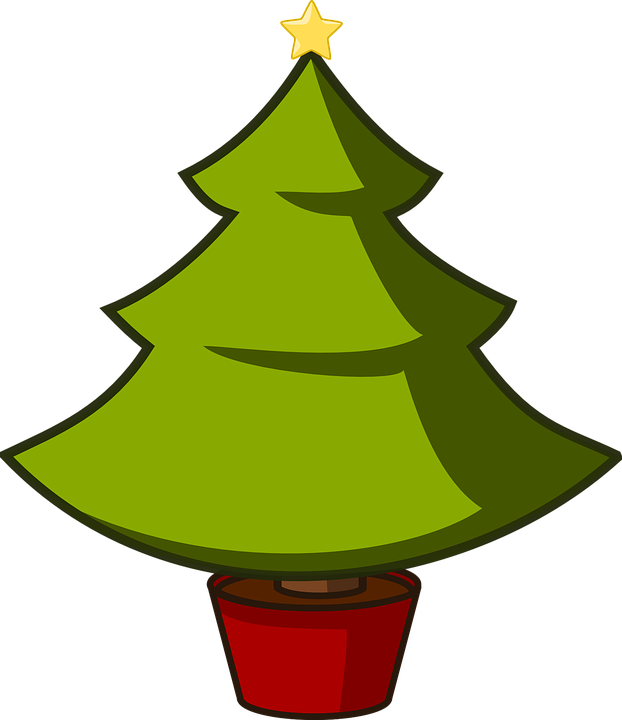 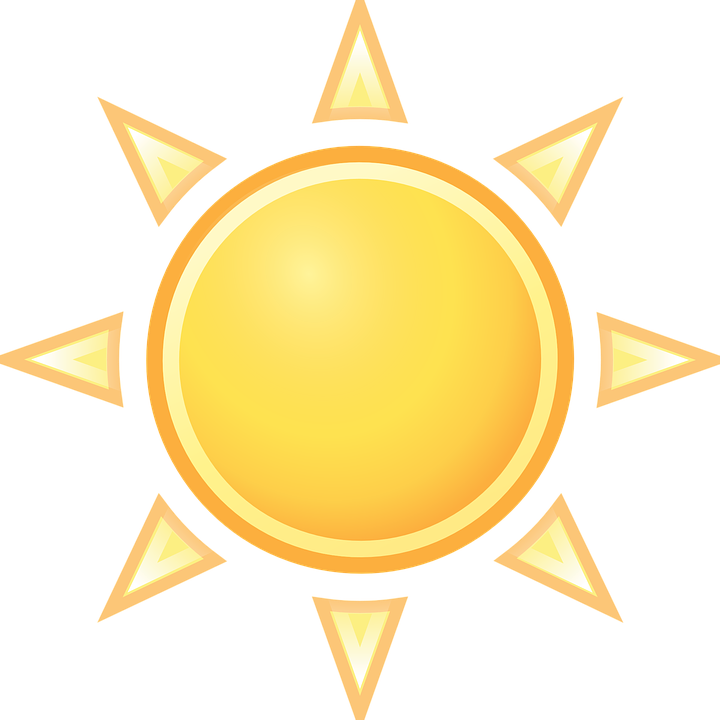 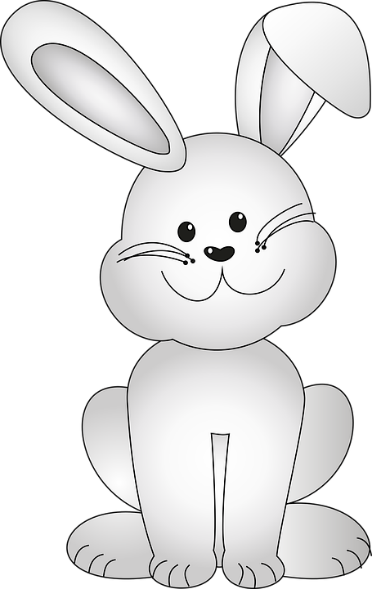 April
Sommer
Weihnachten
[Speaker Notes: [2/9]]
Kulturquiz [3/8]
lesen
Was sind die Donau und der Rhein?
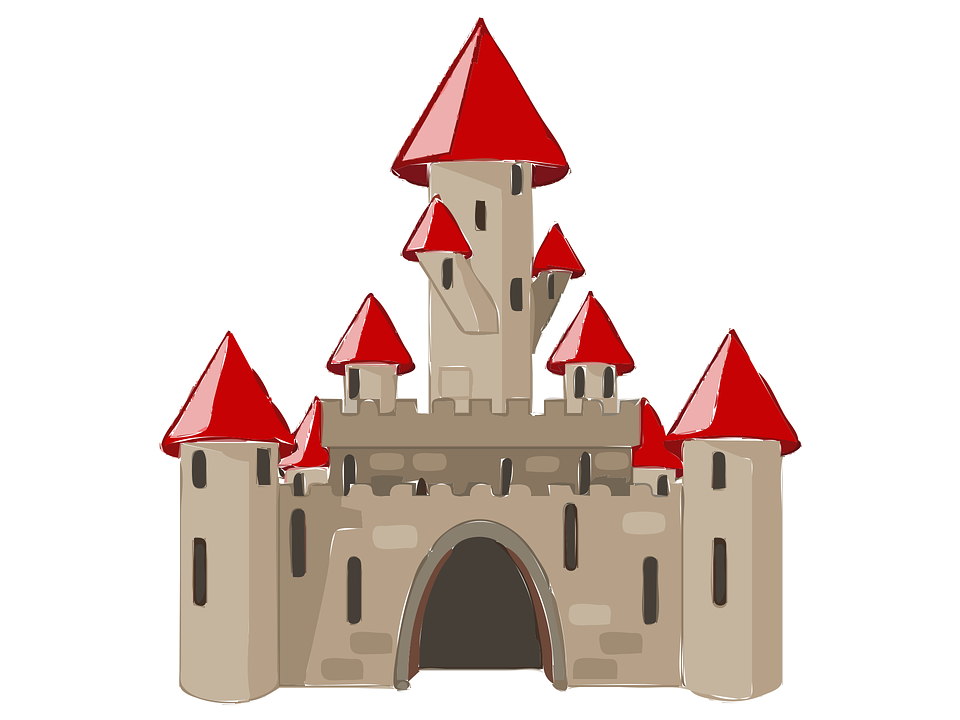 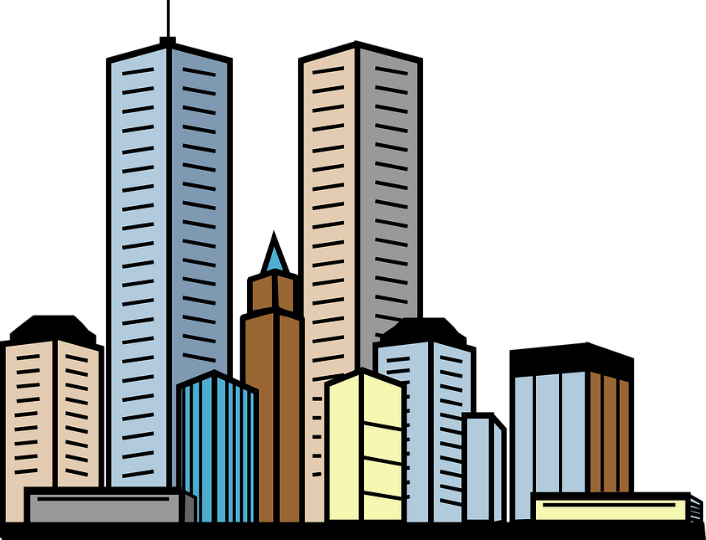 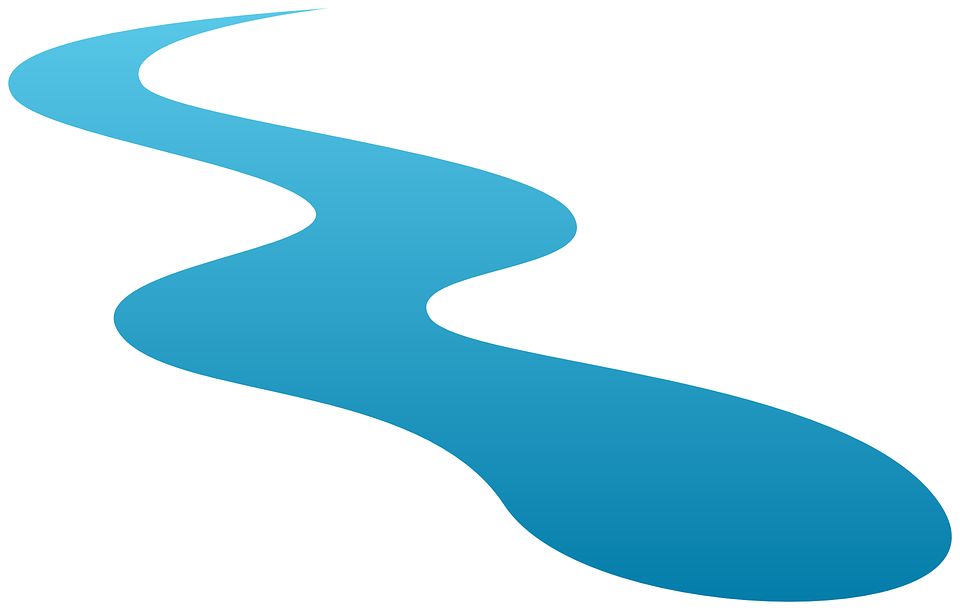 Städte
Schlösser
Flüsse
[Speaker Notes: [3/9]]
Kulturquiz [4/8]
lesen
Wie viele U-Bahn-Linien gibt es in Berlin?
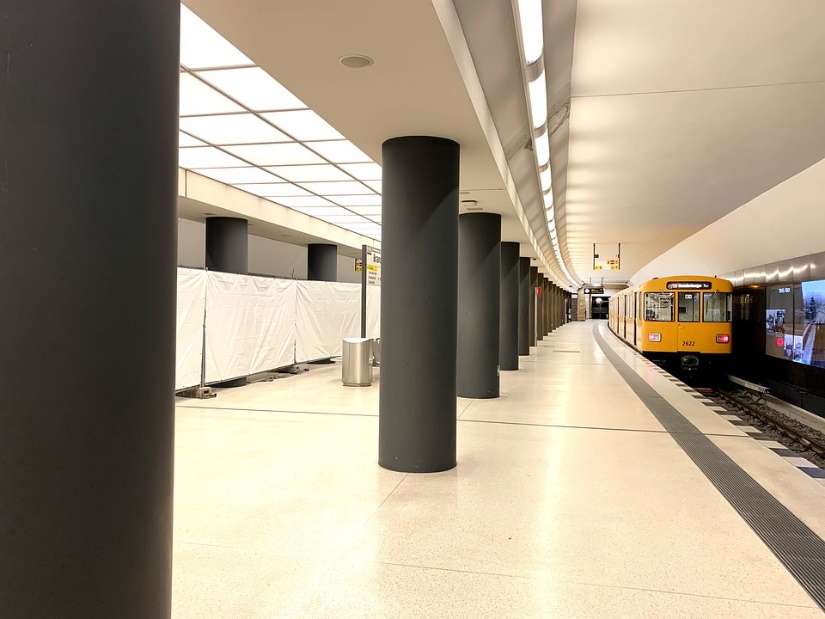 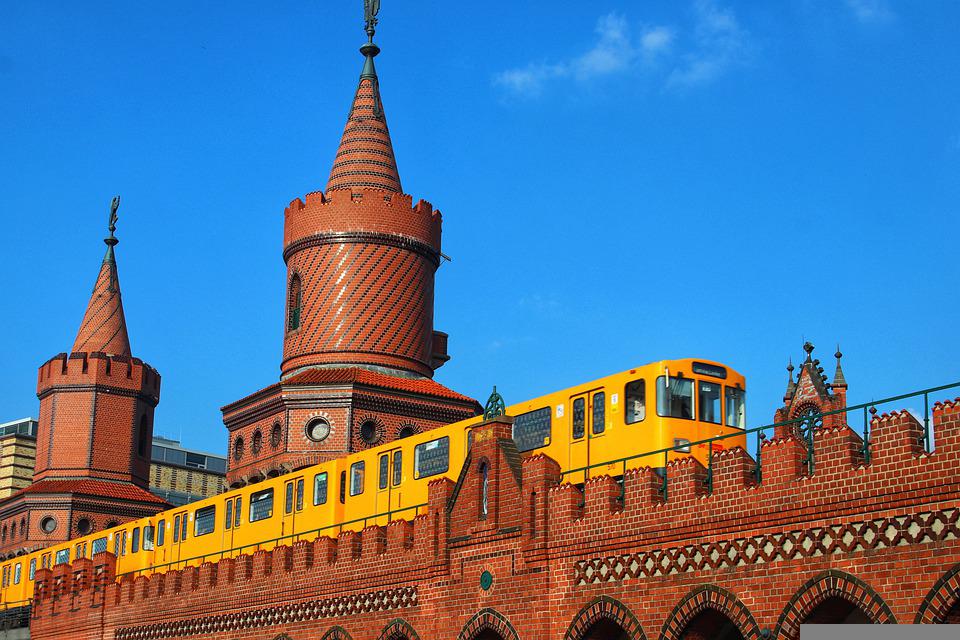 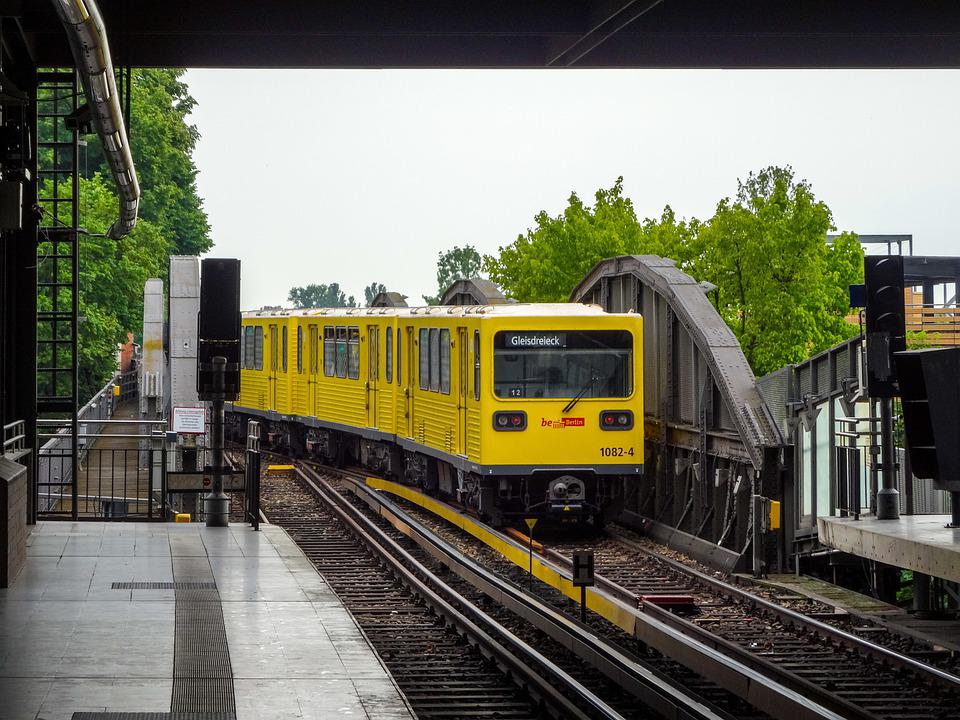 Zwei
Neun
Zwanzig
[Speaker Notes: [4/9]]
Kulturquiz [5/8]
lesen
Wie lang ist der Bodensee?
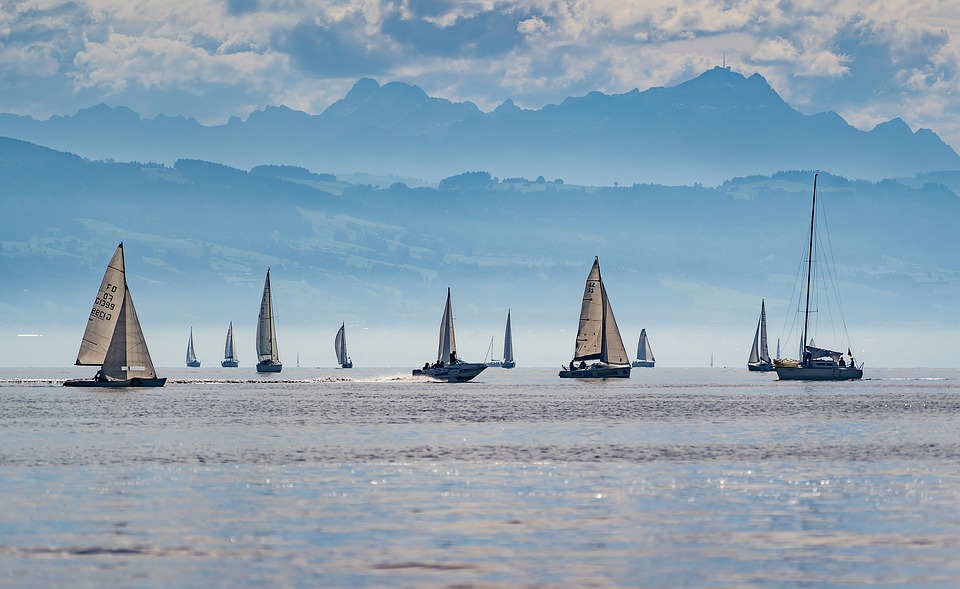 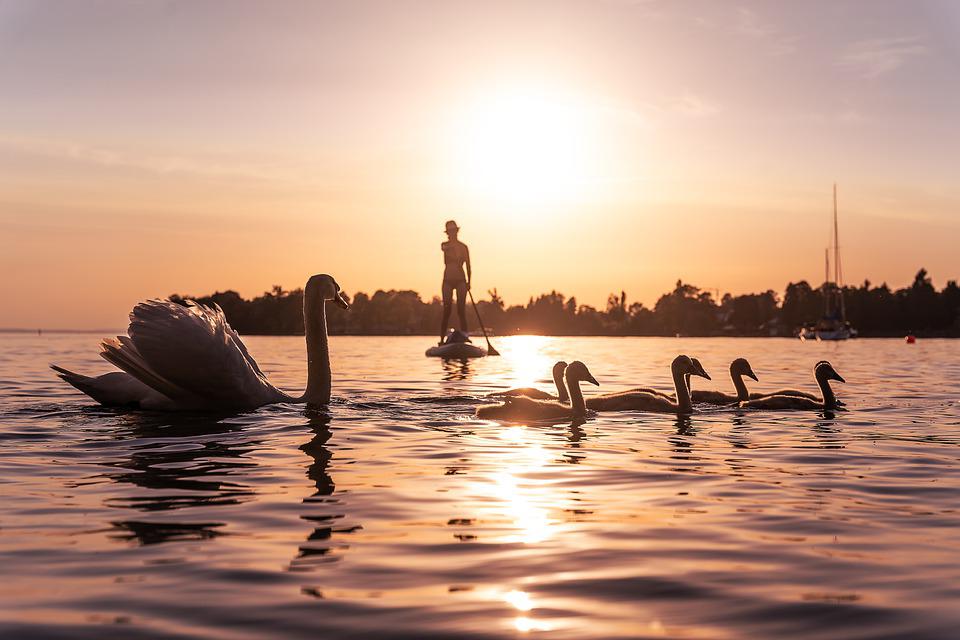 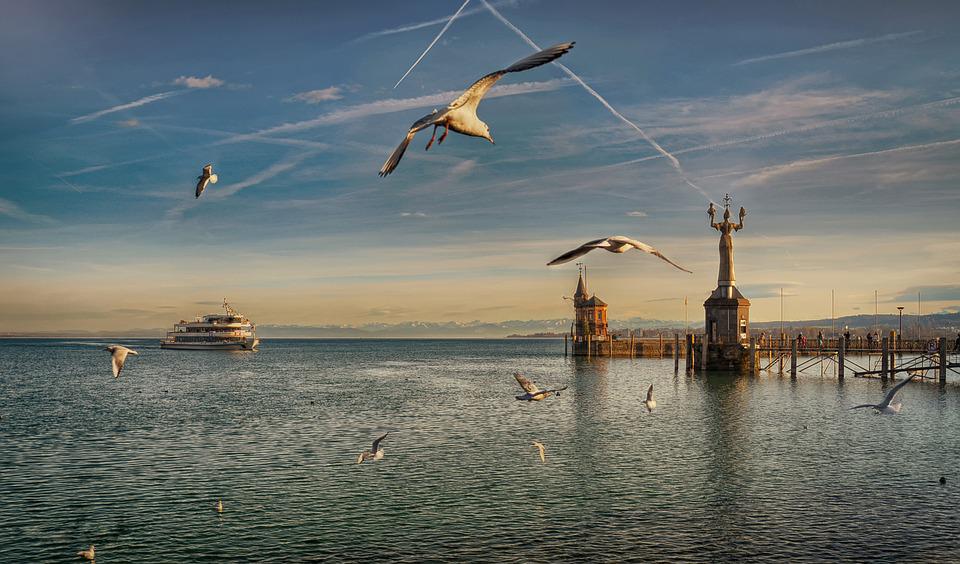 17 Kilometer
34 Kilometer
63 Kilometer
[Speaker Notes: [5/9]]
*der Bundeskanzler – chancellor
Kulturquiz [6/8]
lesen
Wer ist Bundeskanzler* von Deutschland?
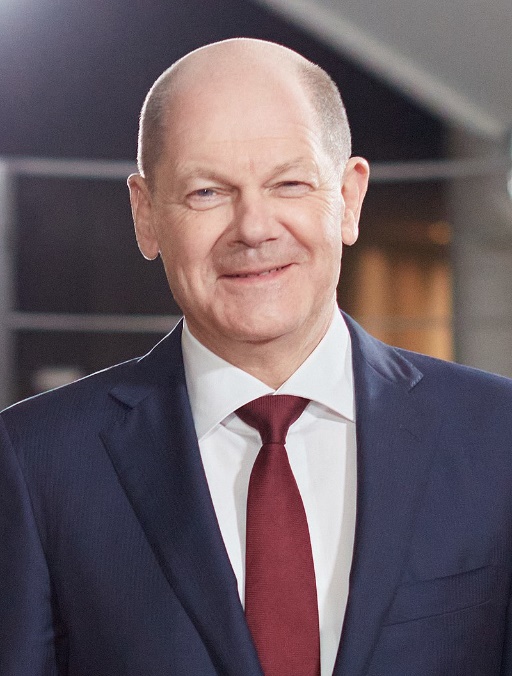 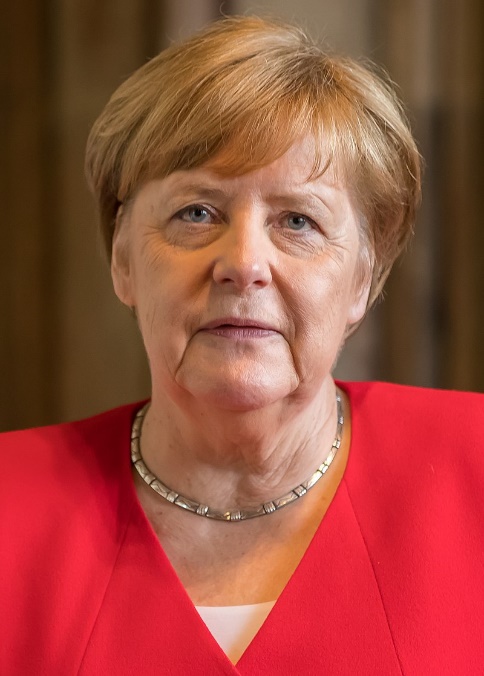 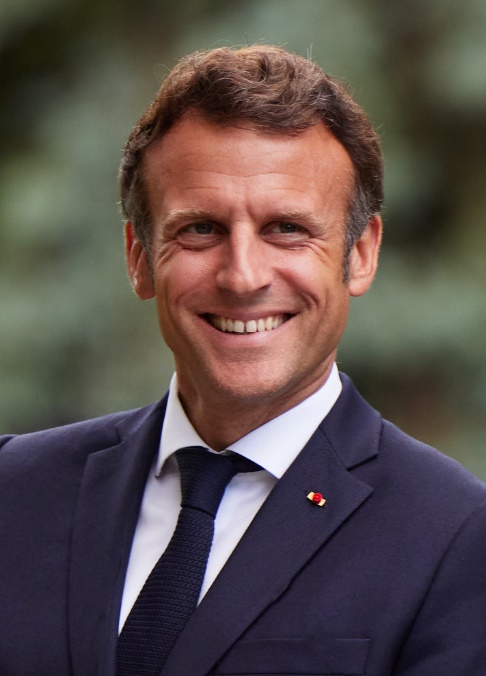 Olaf Scholz
Angela Merkel
Emmanuel Macron
[Speaker Notes: [6/9]
Angela Merkel By © Raimond Spekking / CC BY-SA 4.0 (via Wikimedia Commons), CC BY-SA 4.0, https://commons.wikimedia.org/w/index.php?curid=96378820

Olaf Scholz By FinnishGovernment - Pääministeri Marinin ja liittokansleri Scholzin tapaaminen 16.3.2022, CC BY 2.0, https://commons.wikimedia.org/w/index.php?curid=117080123

Emmanuel Macron By President.gov.ua, CC BY 4.0, https://commons.wikimedia.org/w/index.php?curid=119423950]
Kulturquiz [7/8]
lesen
Wo ist die Ostsee?
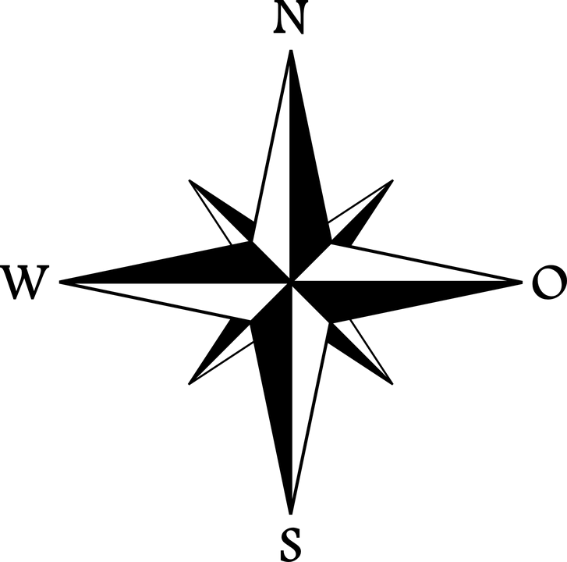 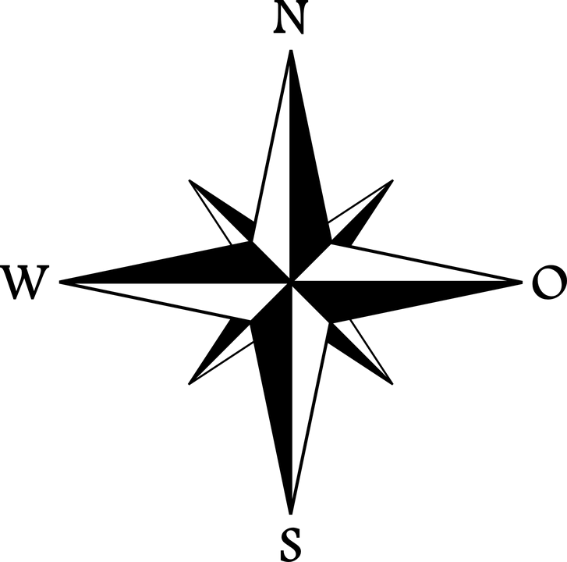 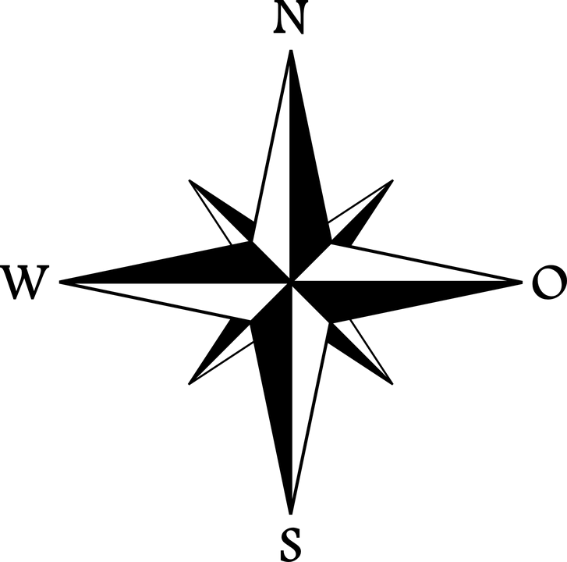 Norddeutschland
Süddeutschland
Westdeutschland
[Speaker Notes: [7/9]]
Kulturquiz [8/8]
lesen
Warum fahren viele Menschen im September nach München?
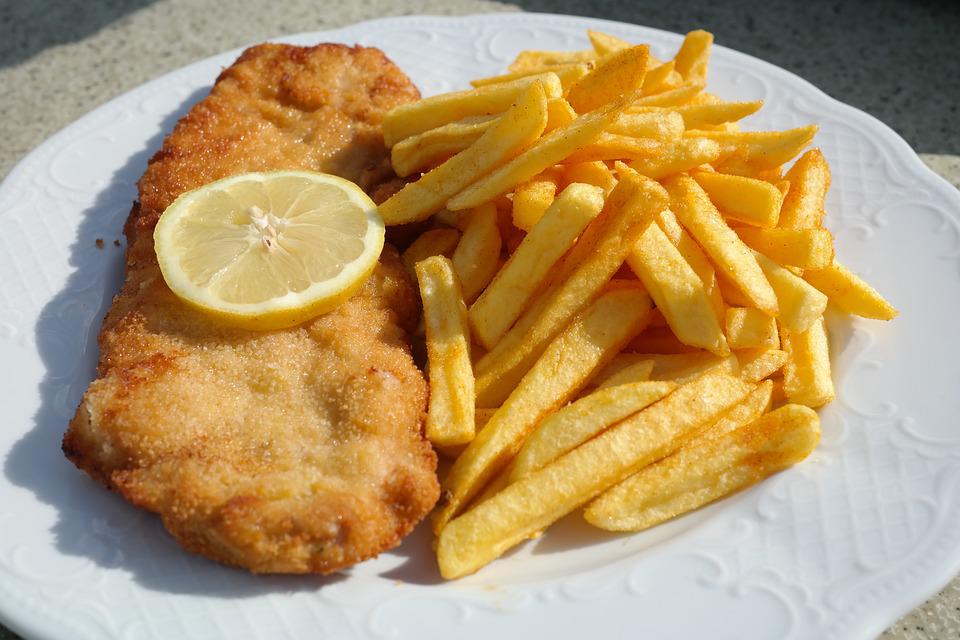 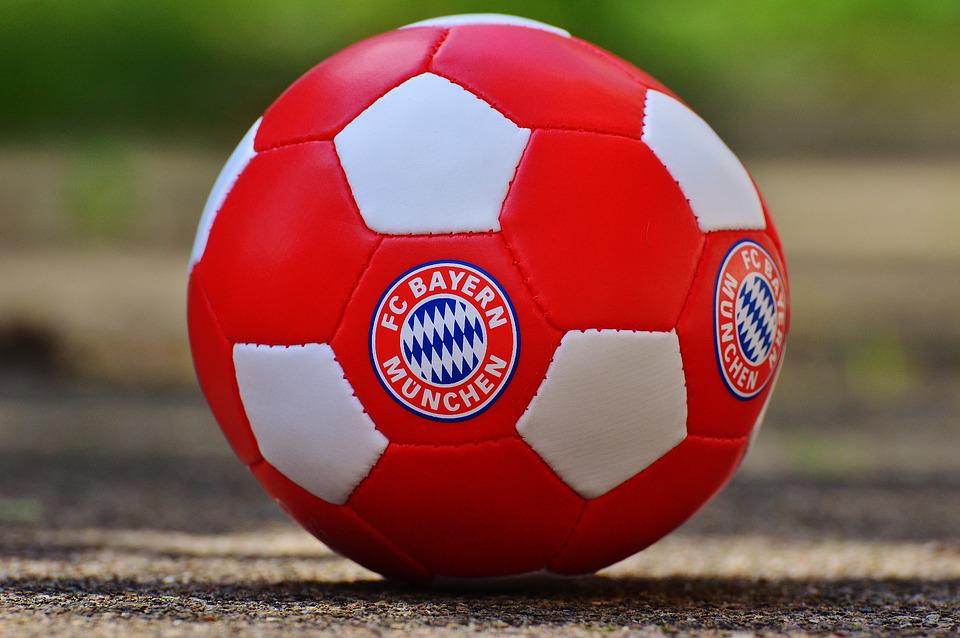 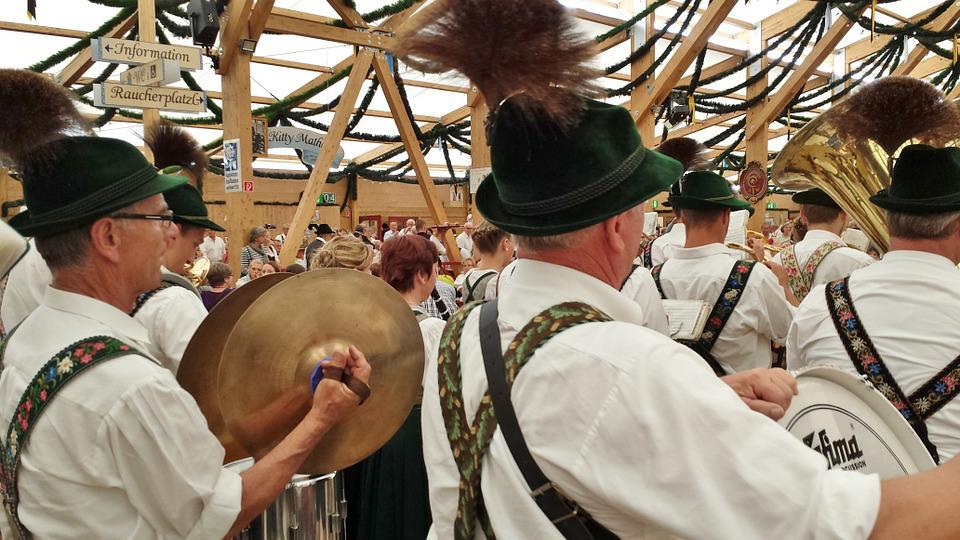 Für den Fußball
Für das Schnitzel
Für das Oktoberfest
[Speaker Notes: [8/9]]
Kulturquiz – Ergebnisse
lesen
Wie viele hast du richtig?
4-6
7-8
1-3
You’re showing your best side!
It’s crunch time!
It’s all the same to you!
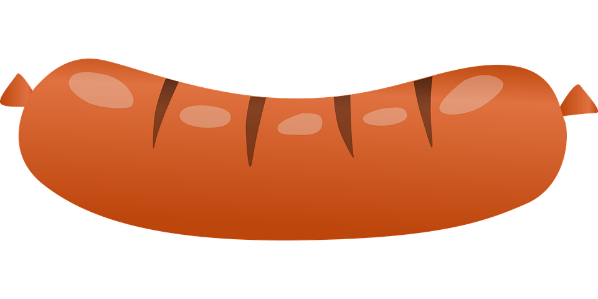 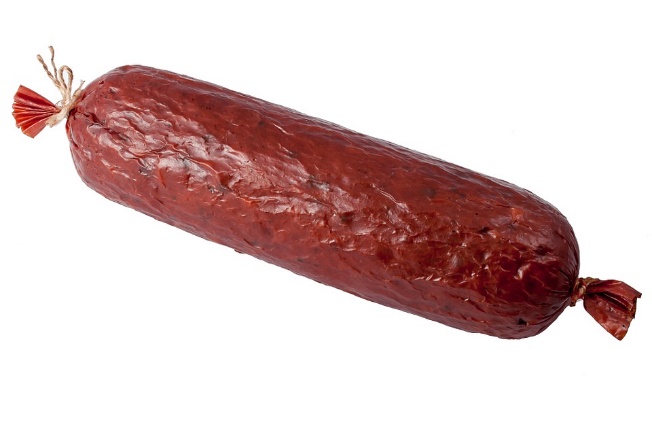 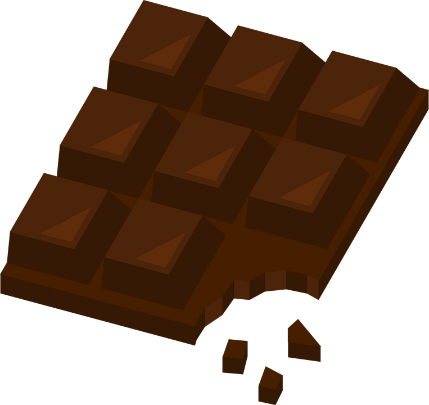 Das ist dir Wurst!
Jetzt geht es um die Wurst!
Du zeigst dich von deiner Schokoladen-seite!
[Speaker Notes: [9/9]

Note: with non-literal use of language, we do not expect students to be able to work out the meanings. The literal translation element elicits vocabulary knowledge. The non-literal translation element is information giving, and for linguistic interest.]
*friesisch – Frisian
Hör zu. Was war die Frage?
lesen
Saterfriesisch
1
8
1
Wie groß ist das Saterland?
Wer spricht diese Sprache?
2
2
Was ist Saterfriesisch?
6
3
Wohin haben sie ihre Sprache gebracht?
4
3
Wie kommt man ins Saterland?
5
7
Woher weiß man das?
6
5
Wo liegt das Saterland?
7
4
Warum kommt man jetzt leichter ins Saterland?
8
[Speaker Notes: F+H (Grey boxes higher only)

Timing: 5 minutes 

Aim: to practise listening comprehension and WH-questions.

Note: for teaching and learning we have created this as a two-stage activity (listening, then reading) and as such, the listening contains an unknown word that is glossed. We don’t believe this will be a hindrance to students in identifying the correlation between question and statement.

Procedure:
Click on the audio buttons to play the sentences. Note: the last two sentences contain higher-only vocabulary. Their corresponding questions have not been marked grey as this would give away too large a clue!
Students listen and note down which question is answered by the sentence.
Click to reveal answers.

Transcript:
1. Das Saterland ist nicht groß. Es hat nur drei Dörfer: Ramsloh, Strücklingen und Scharrel. 
2. Saterfriesisch* ist eine ziemlich unbekannte Sprache in Norddeutschland.
3. Früher ist man nur mit dem Boot über einen See ins Saterland gekommen. Das ist auch der Grund, warum es Saterfriesisch heute noch gibt!
4. Man kommt jetzt leichter ins Saterland, weil der See weniger Wasser hat. Man braucht kein Boot mehr.
5. Das Saterland liegt in der Nähe von Oldenburg in Niedersachsen.
6. Sie haben ihre Sprache nach England gebracht. Schon im Mittelalter sind Boote von Friesland nach England gefahren.
7. Man weiß das, weil  Englisch und Friesisch* ursprünglich sehr ähnlich waren. 
8. Die Menschen in Saterland sprechen Saterfriesisch. Sie sind eine Minderheit! Nur ungefähr 2000 Personen verstehen Saterfriesisch!

Word frequency of unknown words (1 is the most frequent word in German): Friesisch [>5009]
Source:  Jones, R.L. & Tschirner, E. (2019). A frequency dictionary of German: core vocabulary for learners. Routledge]
*friesisch – Frisian
Was war die Frage?
lesen
Saterfriesisch
Was ist Saterfriesisch?
Saterfriesisch* ist eine ziemlich unbekannte Sprache in Norddeutschland.
Wer spricht diese Sprache?
Die Menschen in Saterland sprechen Saterfriesisch. Sie sind eine Minderheit! Nur ungefähr 2000 Personen verstehen Saterfriesisch!
Wo liegt das Saterland?
Das Saterland liegt in der Nähe von Oldenburg in Niedersachsen.
Das Saterland ist nicht groß. Es hat nur drei Dörfer: Ramsloh, Strücklingen und Scharrel.
Wie groß ist das Saterland?
Wie kommt man ins Saterland?
Früher ist man nur mit dem Boot über einen See ins Saterland gekommen. Das ist auch der Grund, warum es Saterfriesisch heute noch gibt!
Warum kommt man jetzt leichter ins Saterland?
Man kommt jetzt leichter ins Saterland, weil der See weniger Wasser hat. Man braucht kein Boot mehr.
Wohin haben sie ihre Sprache gebracht?
Sie haben ihre Sprache nach England gebracht. Schon im Mittelalter sind Boote von Friesland nach England gefahren.
Man weiß das, weil  Englisch und Friesisch* ursprünglich sehr ähnlich waren.
Woher weiß man das?
[Speaker Notes: F+H (Grey boxes higher only)

Timing: 5 minutes 

Aim: to practise WH-questions with WO2 in a reading exercise.

Procedure:
The teacher asks the questions in a random order and students respond by reading aloud the correct answer.
Click to reveal the questions.
Students summarise what they have found out about Friesisch in English]
*Flucht – flight; Juden – Jews; geflohen – fled
lesen / sprechen
Judith Kerr
In Großbritannien ist Judith Kerr für „The Tiger Who Came to Tea”bekannt. In Deutschland ist sie für „When Hitler Stole Pink Rabbit” berühmt, das die Flucht* von ihrer Familie aus Nazideutschland beschreibt.
Meine Eltern waren Juden* und wir sind vor den Nazis geflohen*.
Wo und wann bist du geboren?
Warum hast du Deutschland verlassen?
Ich bin 1923 in Berlin geboren, habe meine Kinderjahre dort verbracht, bis ich 10 war.
Wohin seid ihr geflohen?
Mein Vater ist zuerst in die Schweiz gefahren, dann sind wir alle nach Paris geflohen*.
Die Religion war nicht so wichtig in meinem Leben.
Wie wichtig ist die Religion in deinem Leben?
Schreiben! Ich habe als Kind immer gern Bücher geschrieben.
Was für Hobbys hast du als Kind gehabt?
Ich bin 1923 in Berlin geboren, habe glückliche berliner Kinderjahre verbracht, bis ich 10 war.
Meine Eltern waren Juden* und als Minderheit sind wir vor den Nazis geflohen*.
Wo und wann bist du geboren?
Warum hast du Berlin verlassen?
[Speaker Notes: F+H

Timing: 9 minutes 

Aim: to practise forming questions in the spoken modality; to practise the SSC [w].

Procedure: 
Students read the short introduction about Judith Kerr and the information about her in the boxes. Note: Foundation students should read the first and middle rows of boxes (pale yellow and gold) and Higher students should read the middle and last two rows of boxes (gold and grey). The content in the pale yellow and grey boxes is practically the same, except the higher boxes contain some of this week’s higher vocabulary for extra practice.
Students work in pairs based on tier. Student A chooses one of the 5 boxes for their tier and asks a question that is answered by the information in that box. Student B must try and guess which box Student A is referring to. Students then swap roles.
As a whole class, students suggest questions to each of the answers. Click to reveal a suggested question for each box.

Word frequency of unknown words (1 is the most frequent word in German): Flucht [2008] Jude [1746] fliehen [2467]
Source:  Jones, R.L. & Tschirner, E. (2019). A frequency dictionary of German: core vocabulary for learners. Routledge]
Identität:
Das Oktoberfest in Deutschland
Year 10 Term 1.1 Week 2 Lesson 3
Charlotte Moss / Janine Turner / Rachel Hawkes
Artwork: Steve Clarke
Date updated: 31/03/24
[Speaker Notes: All words in this week’s lessons (new and revisited) appear on all three awarding organisation lists with the following exceptions:AQA list does not have: Bayern, Bodensee, Donau, Schnitzel, Minderheit, bayrisch, unsprünglich, Milliarde, Mrd., Stein
Edexcel list does not have: Bayern, Bodensee, Ostsee, bayrisch, Berliner, speziell, ursprünglich, Milliarde, Mrd., Stein, Vergleich

Artwork by Steve Clarke. All additional pictures selected are available under a Creative Commons license, no attribution required. Native-speaker teacher feedback provided by Stephanie Cross.
Learning outcomes
Revisit: Plural rules 1-3
Revisit: WH-questionsRevisit: WO2
Revisit: Numbers

Phonics: SSC: [w] vs [v]
[link to grammar: question words]
[z]
[link to grammar: numbers 20+] 

New vocabulary: Bayern [624] Bodensee [n/a] Donau [n/a] Köln [n/a] München [n/a] Ostsee [n/a] Rhein [n/a] Schnitzel [n/a] U-Bahn [n/a] Volk [1032] Weise [468] Wurst [3923] national [891] Minderheit (H) [4256] bayrisch (H) [1383] Berliner (H) [1190] speziell (H) [815] ursprünglich (H) [1332] 

Thematic revisited vocabulary: liegen [6] Art [260] Grund [249] Kleidung [2820] Kultur [594] Milliarde, Mrd. [453] Million, Mio. [209] Norden, Nord- [1516] Nummer [806] Osten, Ost- [1208] Projekt [720] Religion [1976] Schloss [1907] Stein [1181] Süden, Süd- [1771] Vergleich [383] Welt [164] Westen, West- [1010] bekannt [319] eigen [166] einzig [343] oft [223] acht [645] achtzig [3301] drei [106] dreißig [2046] dreizehn [4772] eins [774] elf [1507] fünf [274] fünfzig [2390] hundert [1107] neun [1053] neunzig [3028] null [1680] sechs [428] sechzehn [4924] sechzig [2448] sieben [611] siebzehn [n/a] siebzig [2609] tausend [1177] vier [200] vierzig [2907] zehn [333] zwanzig [1359] zwei [70] zwölf [1080] was für? [n/a] 

Revisited function words: einige, wann, was, was für, wer, wie, wo, woher, wohin, viel(e), oft, warumSource:  Jones, R.L & Tschirner, E. (2019). A frequency dictionary of German: Core vocabulary for learners. London: Routledge.

The frequency rankings for words that occur in this PowerPoint which have been previously introduced in NCELP resources are given in the NCELP SOW and in the resources that first introduced and formally re-visited those words. 
For any other words that occur incidentally in this PowerPoint, frequency rankings will be provided in the notes field wherever possible.]
Hausaufgaben
In der deutschen Sprache haben Substantive* unterschiedlichen* Formen, wie „Freunde“ für Männer und „Freundinnen“ für Frauen. Aber was soll man sagen, wenn man über alle Menschen reden will? Einige Personen sagen, dass „Freunde“ Menschen aller Gender bedeutet*. Für andere bedeutet das nur Männer, und sie sagen lieber „Freundinnen und Freunde“. Für andere Personen sind Gendersternchen, wie „Freund*innen“ eine gute Lösung, weil das alle Gender bedeutet. Aber das ist nicht die einzige Lösung. Seit 2019 ist die Sprache in Hannover offiziell genderneutral. Dort benutzt man Formen wie „Studentinnen und Studenten“ nicht.  Man empfiehlt* Wörter, die aus dem Verb stammen, wie „Studierende“ für Menschen, die studieren, und „Lehrende“ für Menschen, die lehren. Das ist leichter zu sagen und schreiben als „Lehrer*innen“ und ist immer noch genderneutral. Aber wenn Wörter wie „Lehrende“ nicht möglich sind, empfiehlt die Stadt das Gendersternchen.
[Speaker Notes: Timing: 5 minutes

Aim: to recap the homework.

Procedure:Teachers to revisit last week’s homework with students, as appropriate to their classes.Note: the full 10.1.1.1 homework sheet is here: https://resources.ncelp.org/concern/parent/p8418q90p/file_sets/kh04ds12s]
Plural rules 1-3
Grammatik
You know six ways to form plurals in German. Here are the first three:
>90% masculine nouns>75% neuter nouns
Rule 1
Add –e at the end (with or without an umlaut).
die Gründe
der Grund
masculine/neuter
Rule 2
Words ending in –EL or –EN or –ER may not change.
das Schnitzel
die Schnitzel
Rule 3
Add either –n or –en to feminine nouns.
90% feminine nouns
die Weisen
die Weise 
[Speaker Notes: F+H

Timing: 3 minutesAim: to recap plural noun formation for rules 1-3. Procedure:Click through the recap.]
Frage deinen Partner und beantworte die Fragen.
sprechen
Was siehst du?
1. Ich sehe vier Schnitzel. Was siehst du?
2. Ich sehe fünf Schnitzel! Ich sehe drei Religionen. Was siehst du?
Person B
3. Ich sehe fünf Religionen. Ich sehe zwei Steine. Was siehst du?
Person A
4. Ich sehe auch zwei Steine! Ich sehe neun Köpfe. Was siehst du?
6. Ich sehe elf Welten! Ich sehe zwei Fenster. Was siehst du?
5. Ich sehe sieben Köpfe! Ich sehe drei Welten. Was siehst du?
7. Ich sehe vier Fenster!
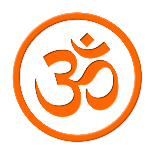 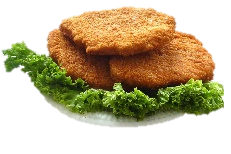 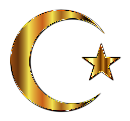 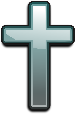 x 9
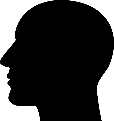 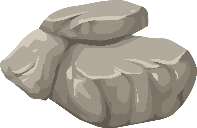 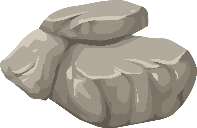 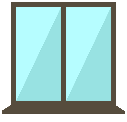 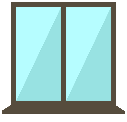 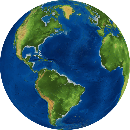 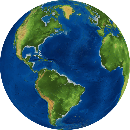 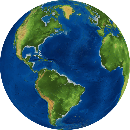 [Speaker Notes: F+H

Timing: 8 minutesAim: to practise plural noun formation for rules 1-3. This slide models the task for students. The next slide shows the student task, which is available as a separate handout.NB: the items under ‘du antwortest’ are jumbled so students have to identify the correct items. Procedure:Model pairwork activity, making sure students have understood how it works. Then use handouts for pairwork.]
Person B
Person A
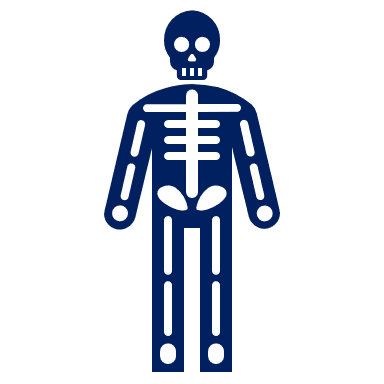 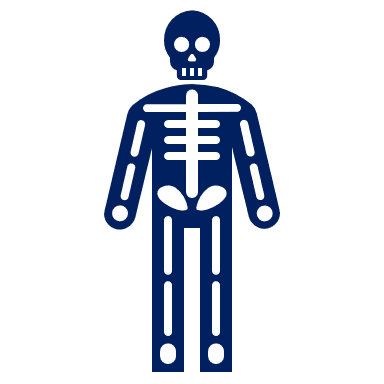 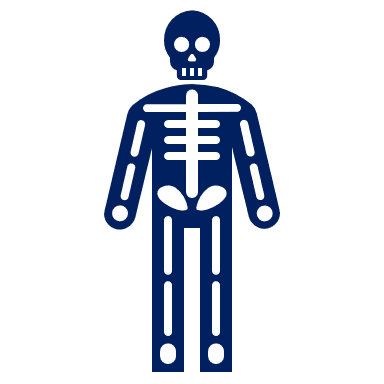 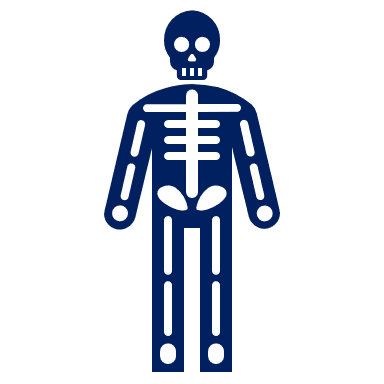 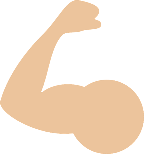 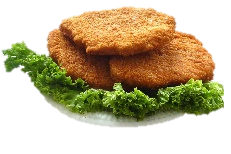 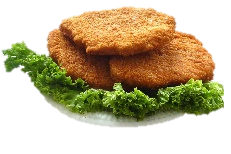 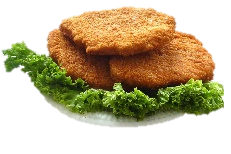 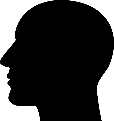 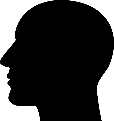 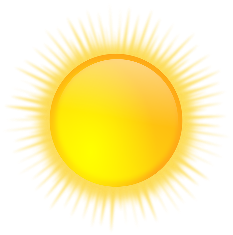 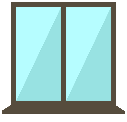 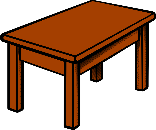 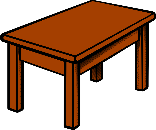 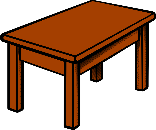 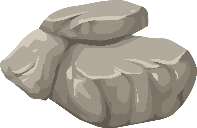 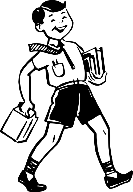 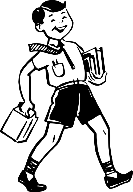 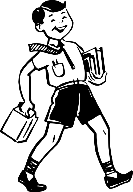 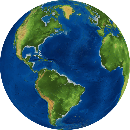 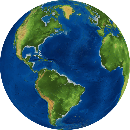 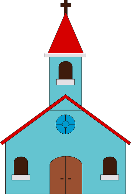 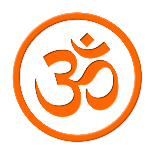 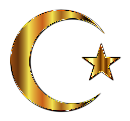 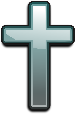 [Speaker Notes: DO NOT DISPLAY DURING THE TASK]
lesen
Oktoberfest
Übersetze den Oktoberfesttext ins Englische.
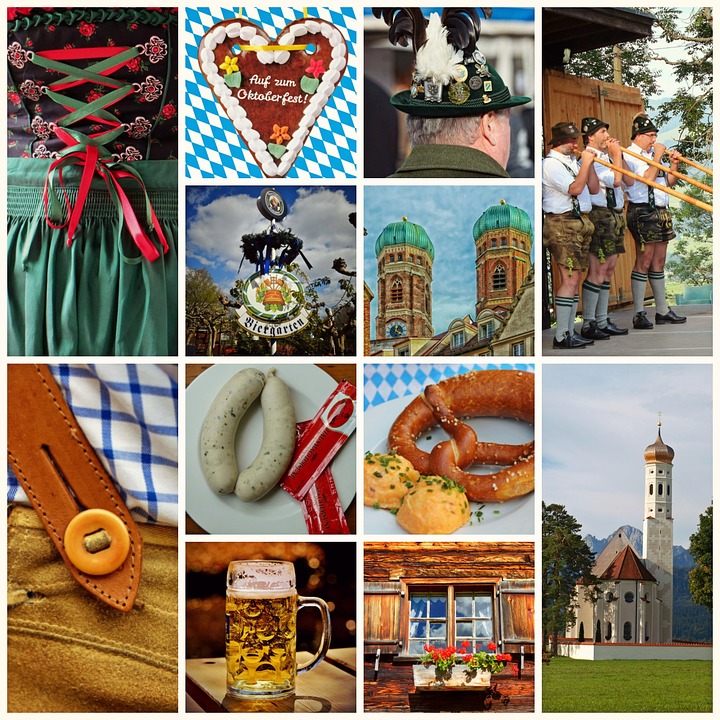 [Speaker Notes: H+F
Timing: 10 minutes

Aim: to practise some of this week’s grammar and vocabulary in a German to English translation task.

Procedure:
Students read the German sentences and translate them into English.
Click to reveal model answers. 

Note: 
i) The layout of the task mirrors that used in professional translating; the side-by-side and sentence-by-sentence format may help students to ensure that they pay attention to the detail of the text and account for every word, which will be important in GCSE translation tasks.
ii) There will be several correct ways of translating each sentence. The model answers provide a guide, but will not be the only correct answers.]
schreiben
Using your knowledge of WO2, translate the sentences into German. Start each sentence with the part in bold.
Die Ostsee
*birds – Vögel
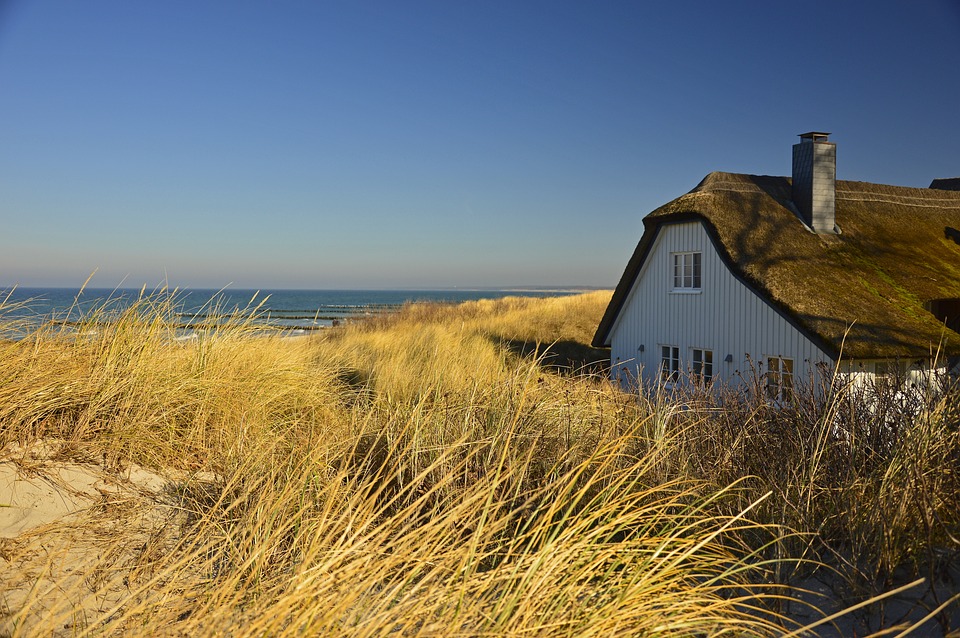 [Speaker Notes: H+F
Timing: 10 minutes

Aim: to practise WO2, WH- and yes/no questions, plurals, and some of this week’s vocabulary in an English to German translation activity.

Procedure:
Students read the sentences in English and translate them into German. They write the parts in bold at the beginning of their German sentences so that they use WO2.
Click to reveal model answers. Note: there will be several correct ways of translating each sentence. The model answers provide a guide, but will not be the only correct answers.

Word frequency of unknown words (1 is the most frequent word in German): Vogel [1701]
Source:  Jones, R.L. & Tschirner, E. (2019). A frequency dictionary of German: core vocabulary for learners. Routledge]
Hausaufgaben
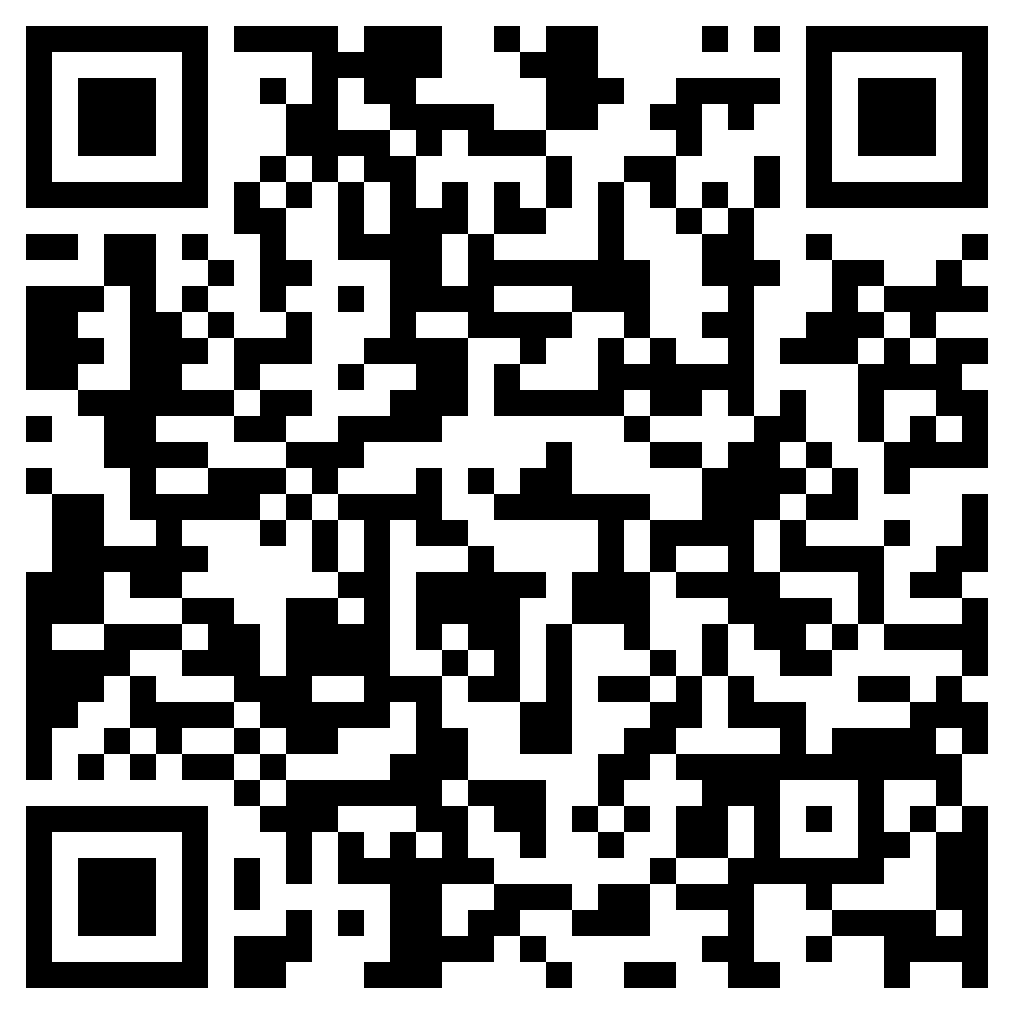 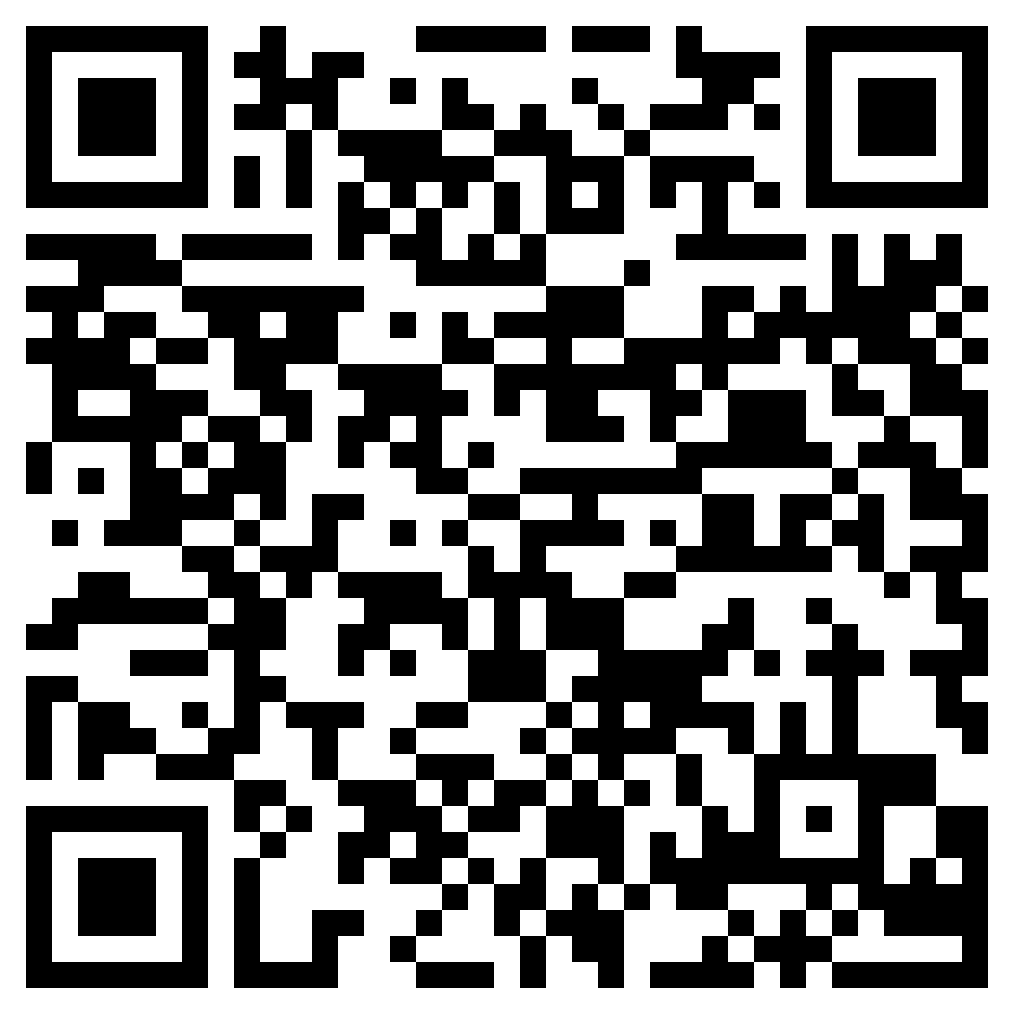 New vocabulary:
Foundation
Higher
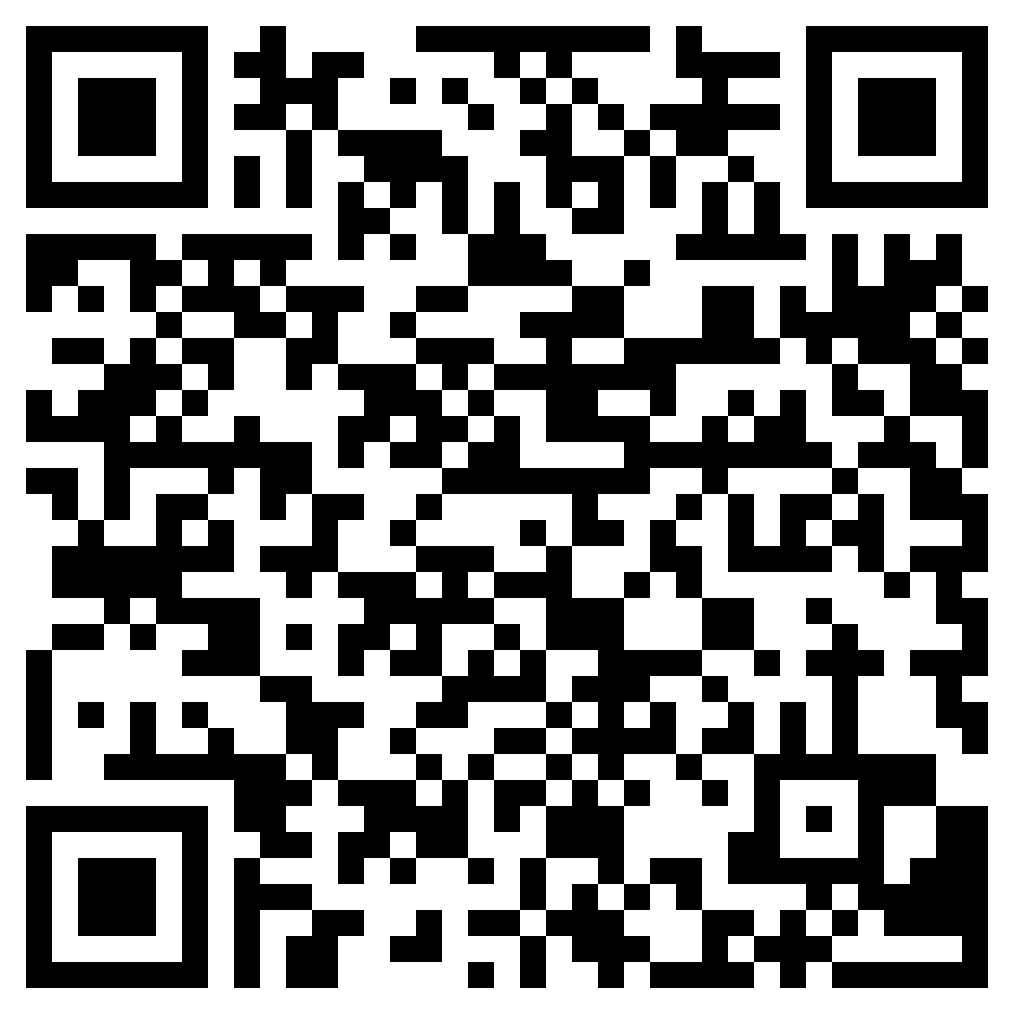 Revisited vocabulary:
Foundation | Higher
[Speaker Notes: Timing: 2 minutesAim: to set homework for the following week.,
Note: the vocabulary learning is pre-learning for Y10.1.1 Week 3.Procedure:1. Display the slide. Explain the tasks.2. Post this slide or its information for students, using the usual school system for this.
Notes: A regular feature of the scheme of work (as for KS3) is that students spend time learning the vocabulary for the following week’s lessons. This can be done using any platform. We provide the words on Quizlet. Most lists are also available (free to all schools, not just subscribers) on LanguageNut. Teachers may of course create their own versions of vocabulary learning activities in any of the different platforms available.At KS4, there are several sets for learning/revisiting:1. The new vocabulary for the following week.2. The revisited thematic vocabulary (from KS3 SOW) assigned to the week.3. The systematic revisiting (at +3 and +9 weekly intervals) of new vocabulary.

In the KS4 SOW every word from the GCSE vocabulary list has been tracked to ensure that:1. New words are introduced, revisited twice at intervals during the course, and once again during the final 9-week revision phase.2. KS3 revisited thematic vocabulary is revisited twice during the course, and once again during the final 9-week revision phase.3. KS3 function words (listed as R(equired) on Annex E of the GCSE Subject Content are all revisited multiple times (Column D on the KS4 SOW) and the revisits are also tracked on the KS4 Vocabulary tracker.

We anticipate that students will spend on average 2 hours on homework per week at KS4.  As a general rule, one hour would be assigned to vocabulary learning (and ideally this time will be spread across the week). The aim at KS3 was to establish a ‘little and often’ approach to vocabulary learning, using an app to facilitate this. This learning habit will hopefully continue into KS4. The 2nd hour will generally include additional reading, listening, speaking tasks. Teachers will be best placed to decide whether to include extended writing tasks for homework. However, given the availability of online translation tools and the strong temptation to use them, such tasks might best be undertaken in class, where teachers can replicate the conditions for written language production that will apply for students at GCSE.]
*die Eiche – oak* eigentlich – actually
*amerikanisch – American
lesen
Deutsche Eiche
Normalerweise hat jedes Land einen Nationalbaum. Oft steht er als eine Art Symbol für die Geschichte und die Kultur von dem Land. Welche Nationalbäume kennst du? Der Nationalbaum von den USA ist: die Eiche*. Für England ist es: die Eiche! Und Deutschland nennt seinen Nationalbaum: Eiche! Ja, eigentlich* haben alle drei Länder die Eiche als Nationalbaum. Und auch Frankreich hat einen Teil von der Eiche in seinem nationalen Symbol. Warum, meinst du, ist das wohl so? Warum gibt es eine deutsche, eine englische und eine amerikanische* Nationaleiche? Und warum lieben so viele Personen und Völker auf der Welt die Eiche? Stark ist sie bestimmt. Sehr alt kann sie auch werden, zum Beispiel ist die Bräutigamseiche in Eutin über 500 Jahre alt! Auch in der Religion und in der Geschichte und in der Kultur ist die Eiche oft sehr wichtig. Wollen wir darüber sprechen? Ja – treffen wir uns an der Eiche!
die Bräutigamseiche – name of a famous oak treeEutin – city in Germany
[Speaker Notes: Possible additional homework

Teachers may like to make use of this text, which uses mostly previously taught language, setting comprehension questions, creating a gap-fill or other suitable activity.

Word frequency of unknown words (1 is the most frequent word in German): 
eigentlich [151] Eiche [>5009] amerikanisch [836]
Source:  Jones, R.L. & Tschirner, E. (2019). A frequency dictionary of German: core vocabulary for learners. Routledge]